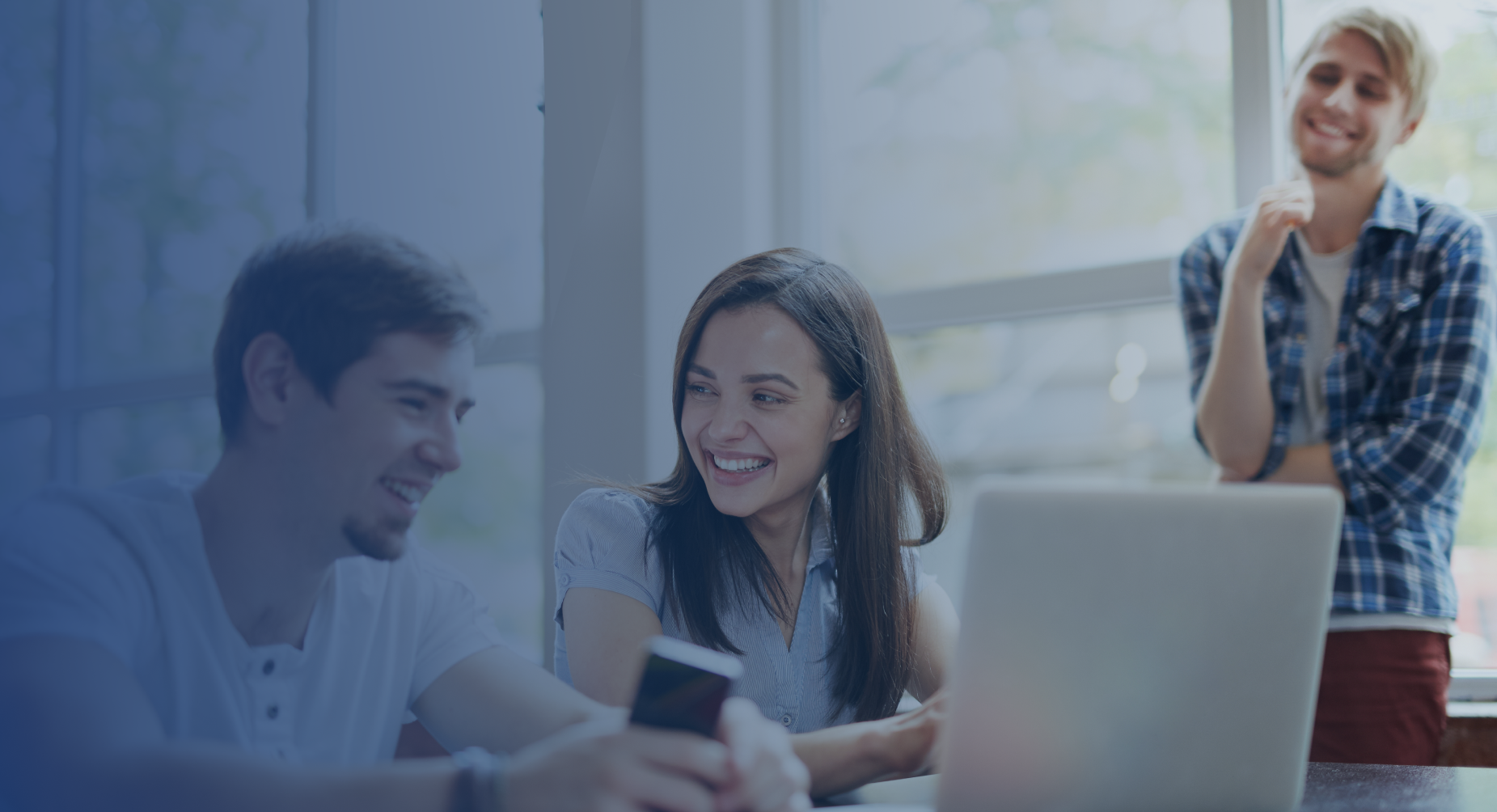 Training Het Evaluatiegesprek
Online Masterclass Ontwerp je nieuwe HR-cyclus
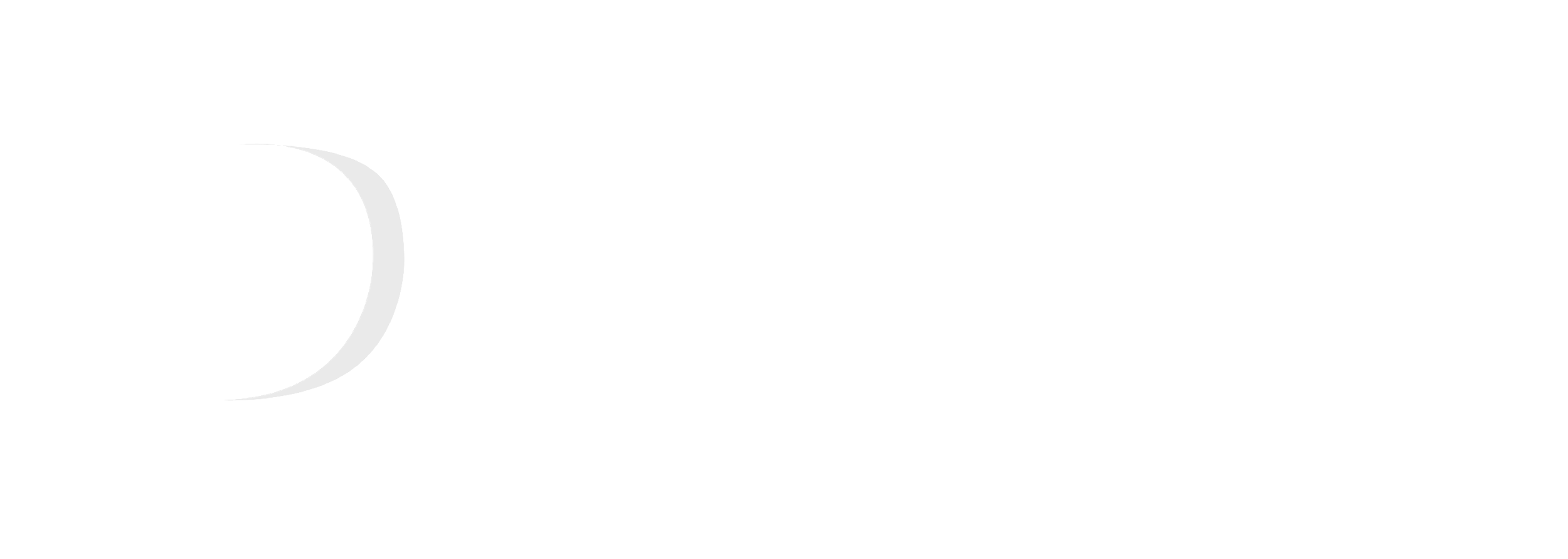 Informatie
Zet je mail en telefoon uit (geen afleiding)
Zet je microfoon aan als je iets wil zeggen
Stuur een chat als je iets wilt vragen
Je ontvangt deze presentatie achteraf
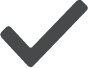 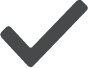 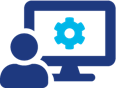 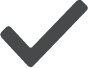 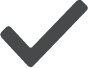 Programma
Beeldvorming
Dialog: schrijven van een zelfevaluatie
Dialog: schrijven van een evaluatie
Voeren van evaluatiegesprekken
Plan van aanpak
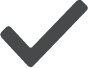 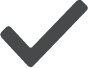 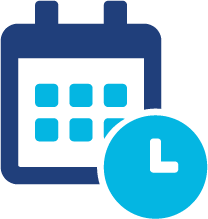 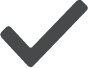 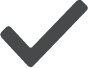 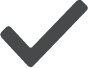 Verwachtingen
2 minuten (individueel) – 8 minuten (plenair)
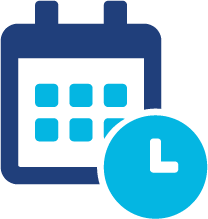 Wat wil je leren?
Wat kom je brengen?
Wat verwacht je van anderen?
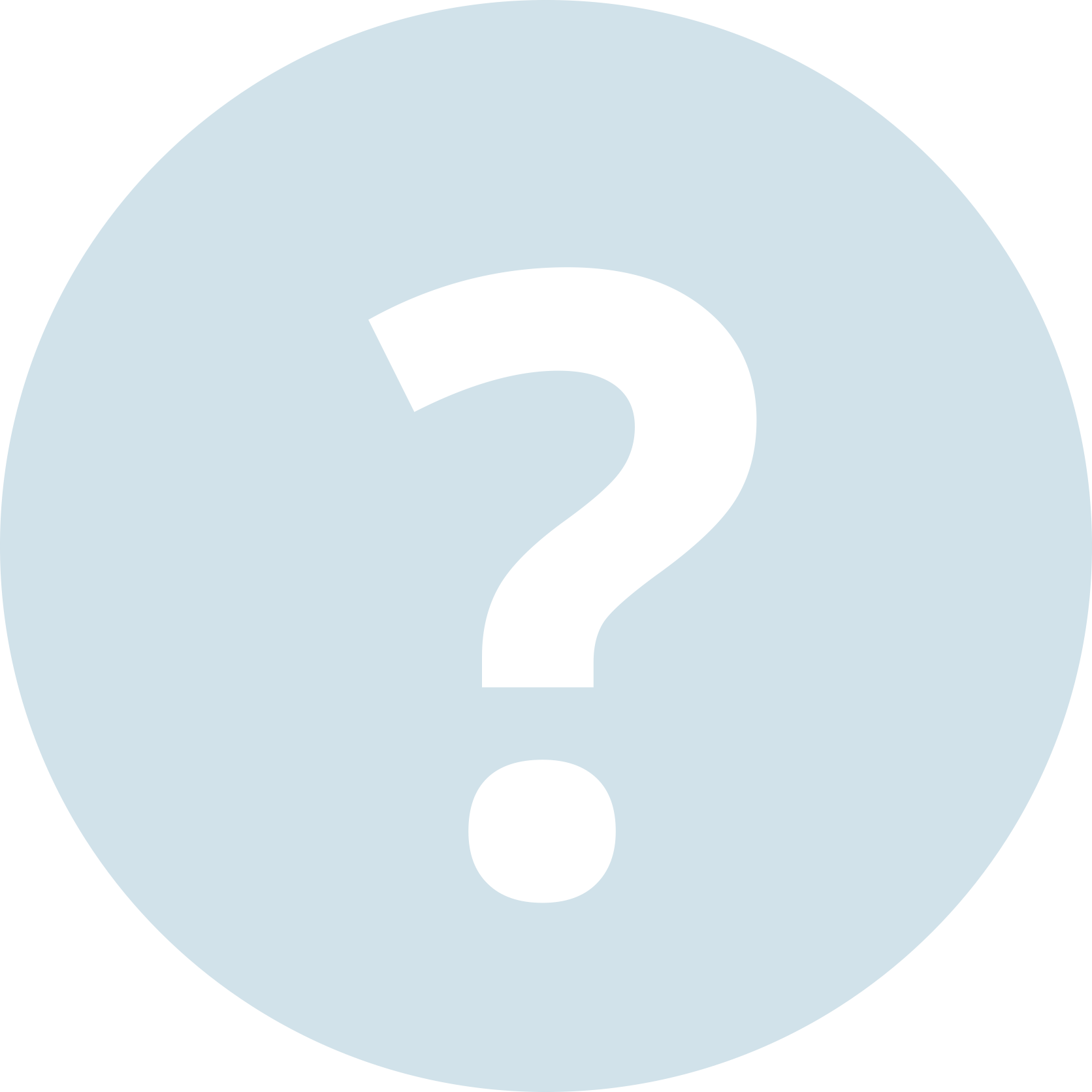 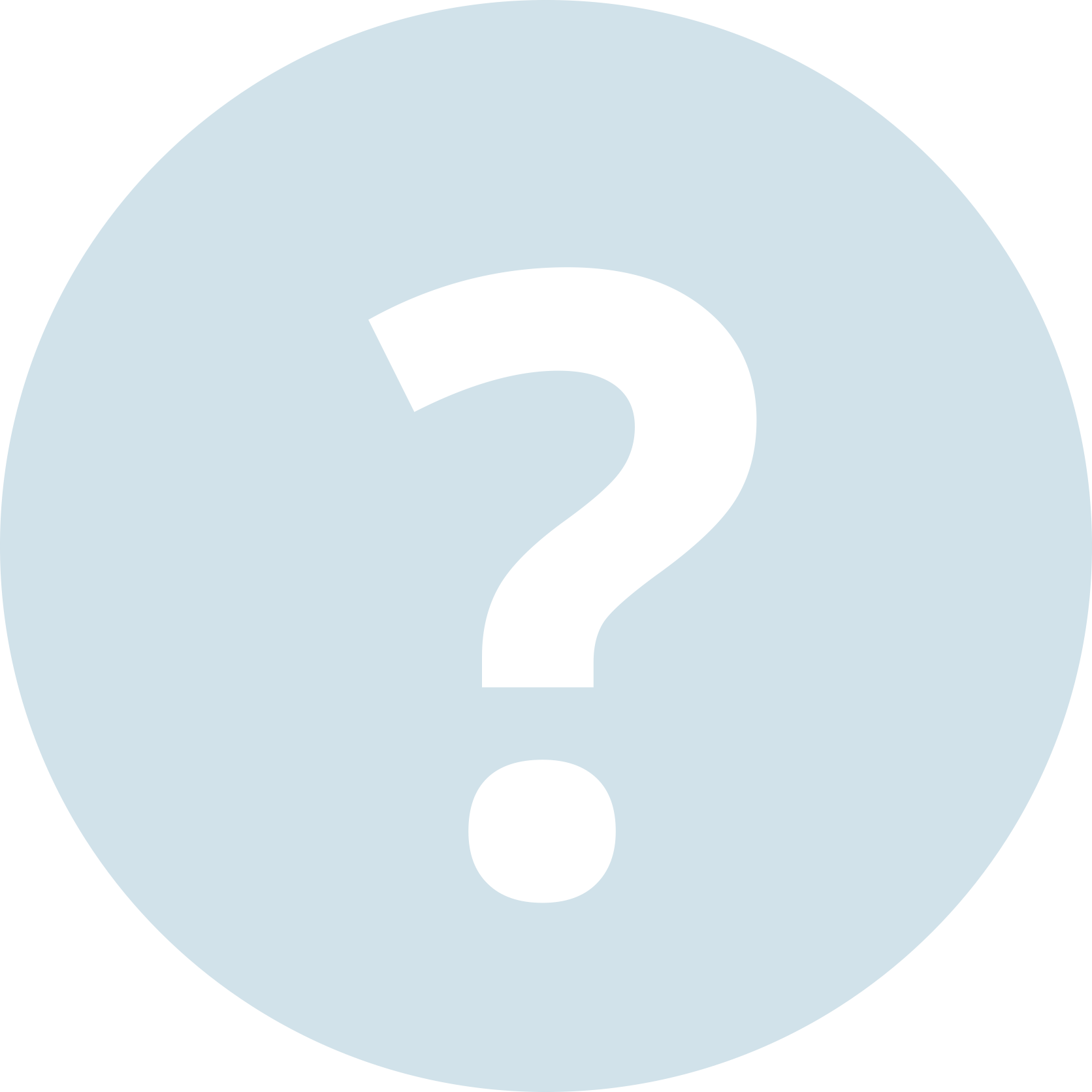 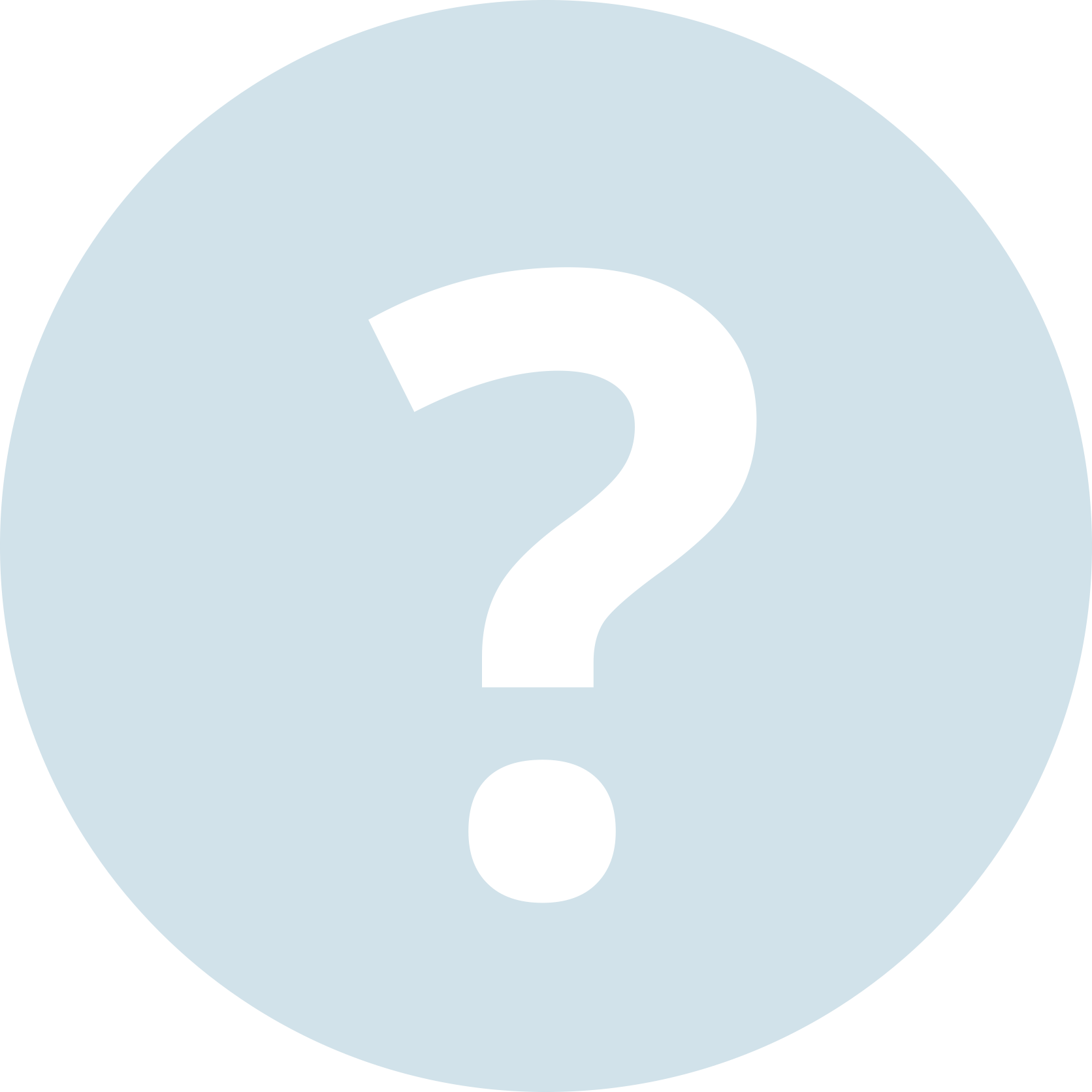 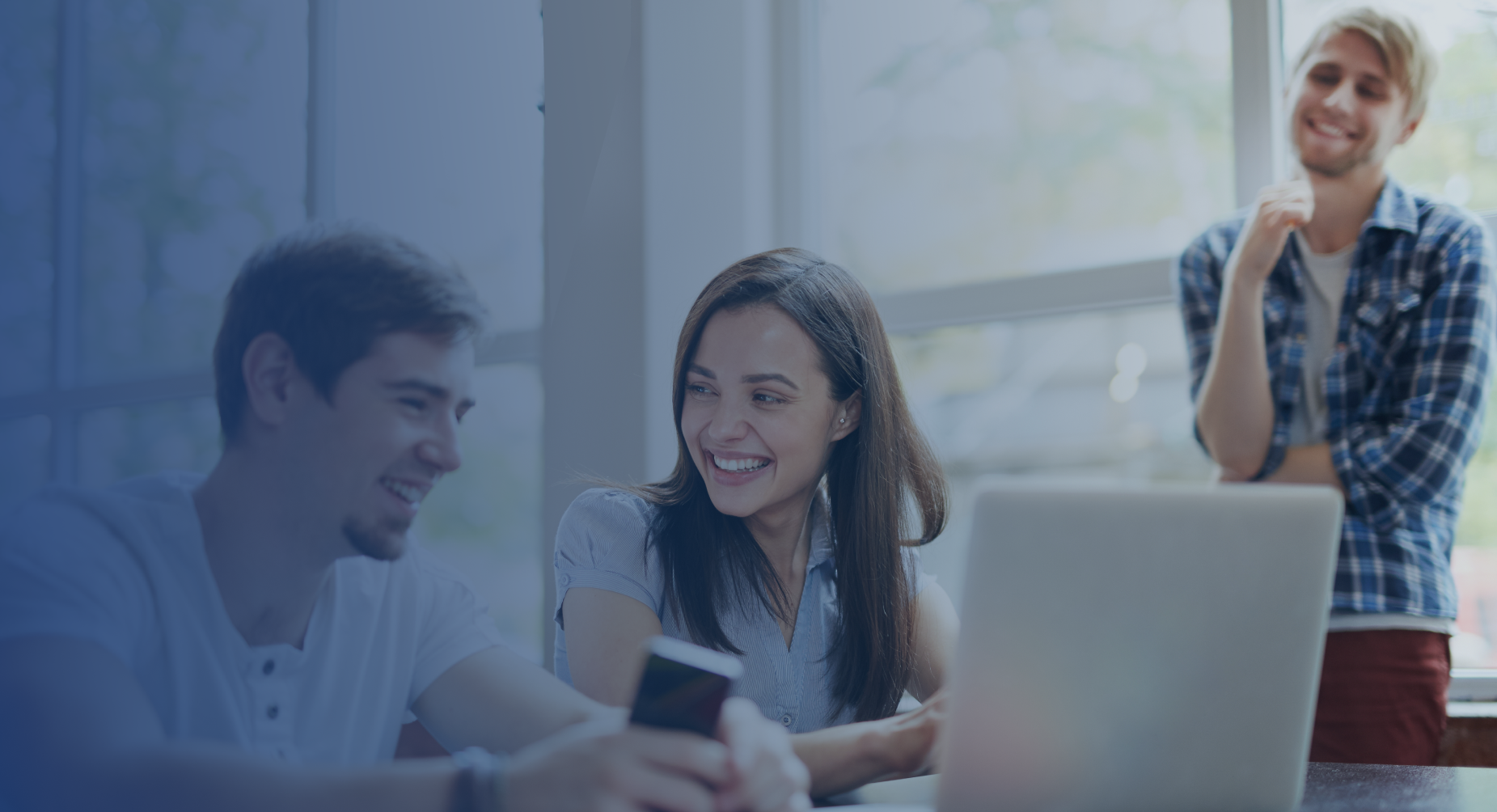 HR-cyclus (opfrissen)
Online Masterclass Ontwerp je nieuwe HR-cyclus
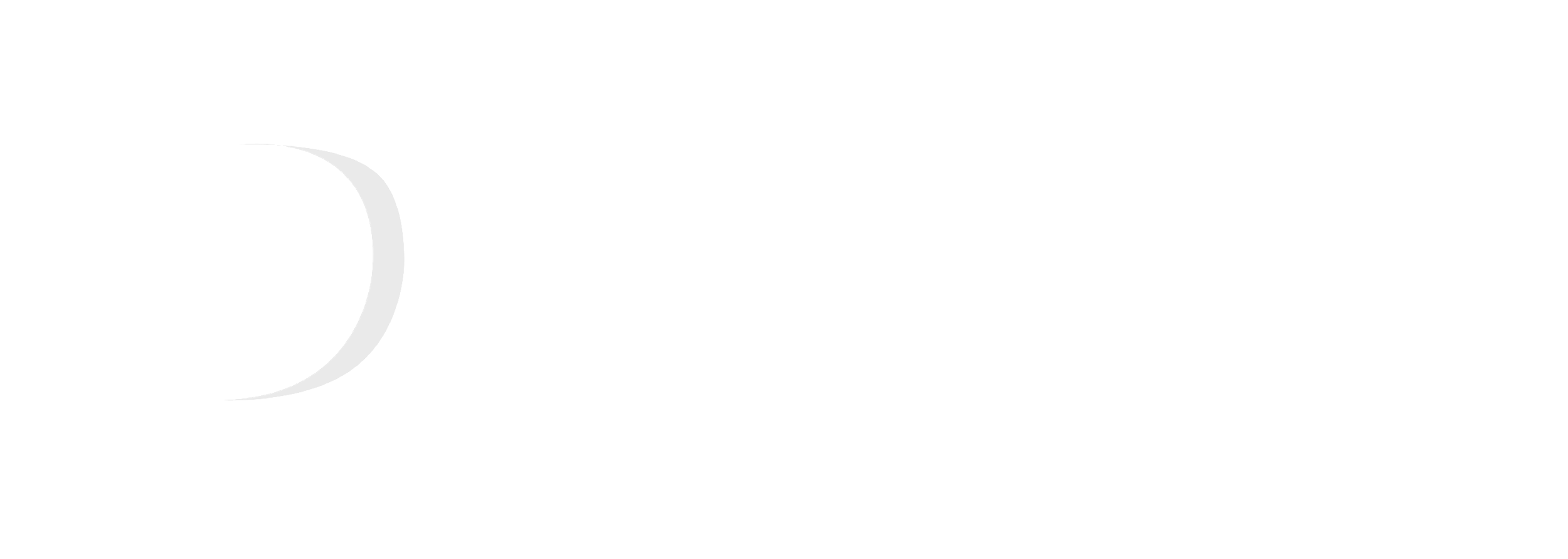 Doel HR-cyclus
Stimuleren van persoonlijke ontwikkeling
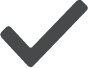 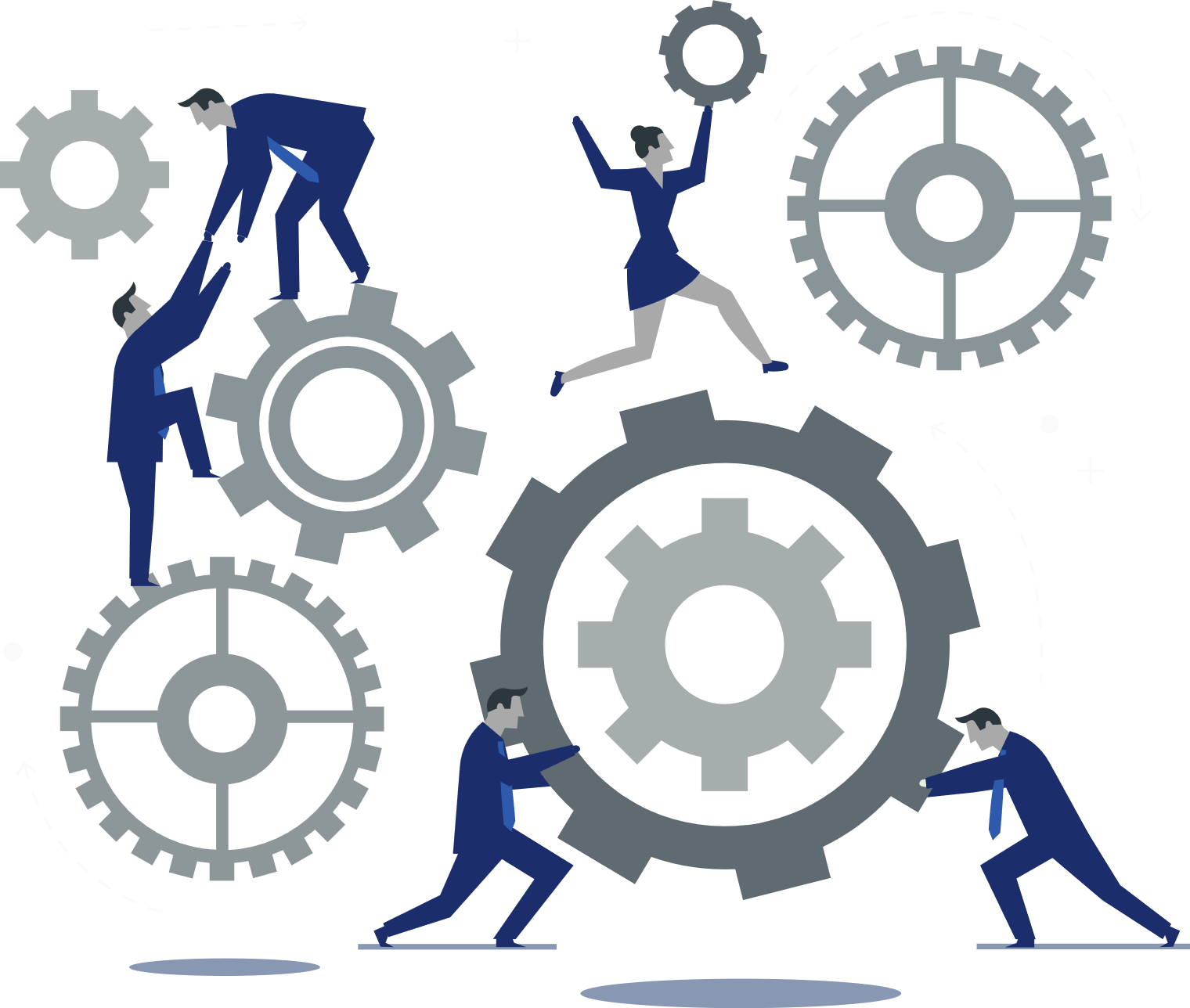 Mensen laten doen waar ze goed in zijn
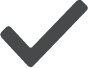 Realiseren van team- en organisatiedoelen
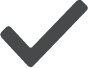 Wat willen we stimuleren?
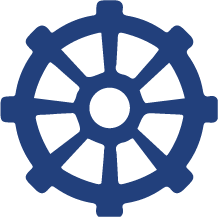 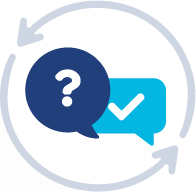 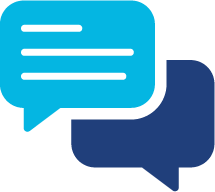 Eigenaarschap

We geven medewerkers 
het vertrouwen om meer
de regie te voeren
Het goede gesprek

We zijn steeds met elkaar in gesprek over hoe het gaat en wat iemand nodig heeft
Reflectie & feedback

We stimuleren zelfreflectie en feedback wat leidt tot betere resultaten
Hoe ziet de nieuwe HR-cyclus eruit?
Januari
Voorstel medewerker persoonlijk plan
Eigenaarschap
Medewerkers maken
een persoonlijk plan en zijn in de lead
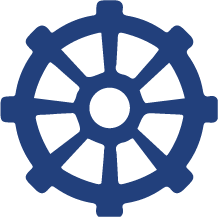 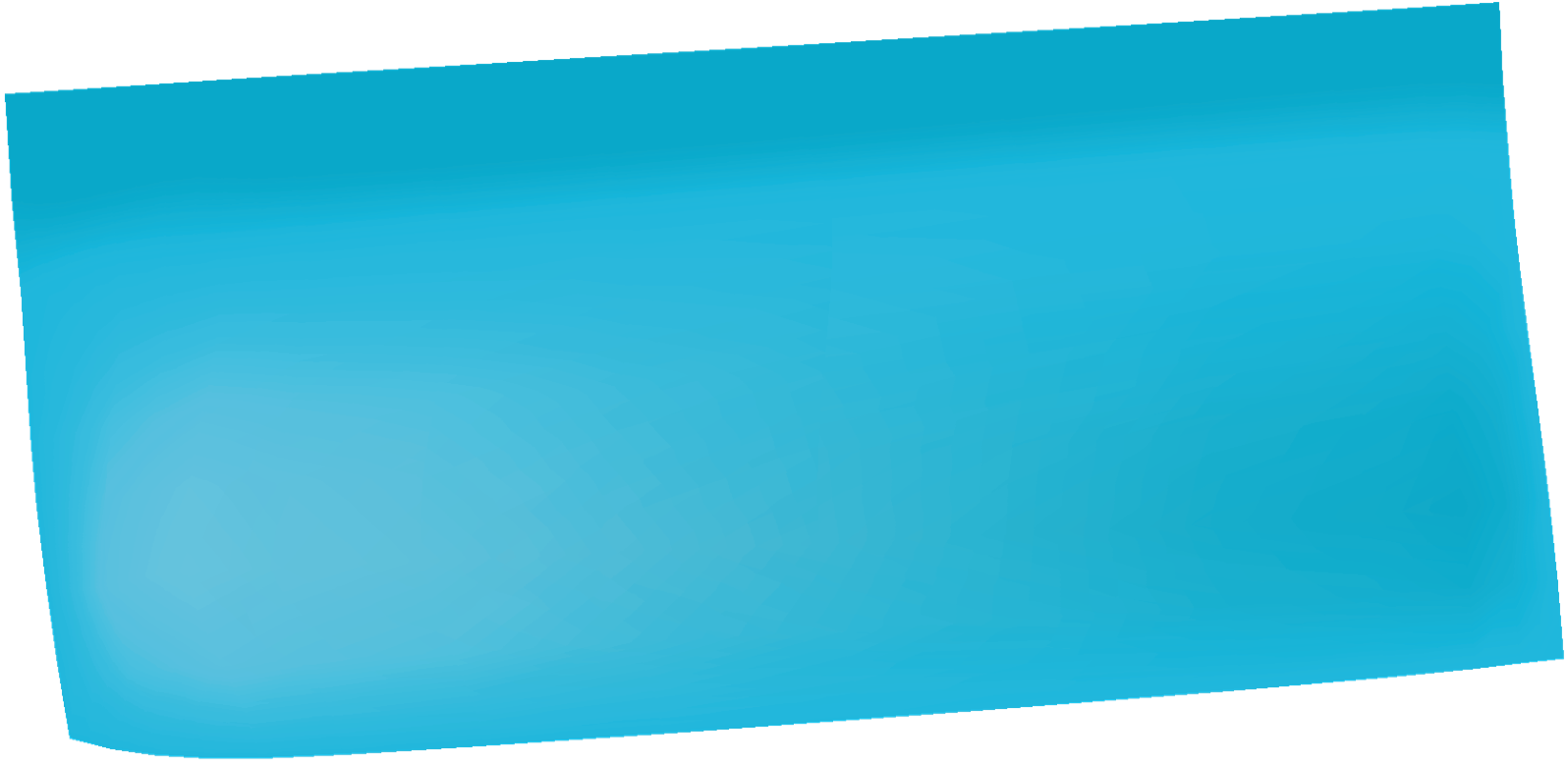 Februari
Bespreken persoonlijk plan
Suggesties & toelichting

Pas deze slide aan aan de cyclus van de klant. Hier omschrijven we het formele proces van de klant.
Reflectie & feedback
Medewerkers vragen regelmatig feedback en reflecteren.
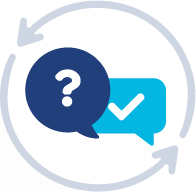 Juli
Tussentijdse evaluatie
Het goede gesprek
Elke bila staan we stil bij het persoonlijke plan en hoe het gaat
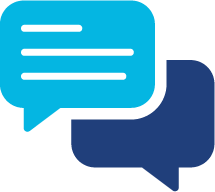 December
Eindevaluatie
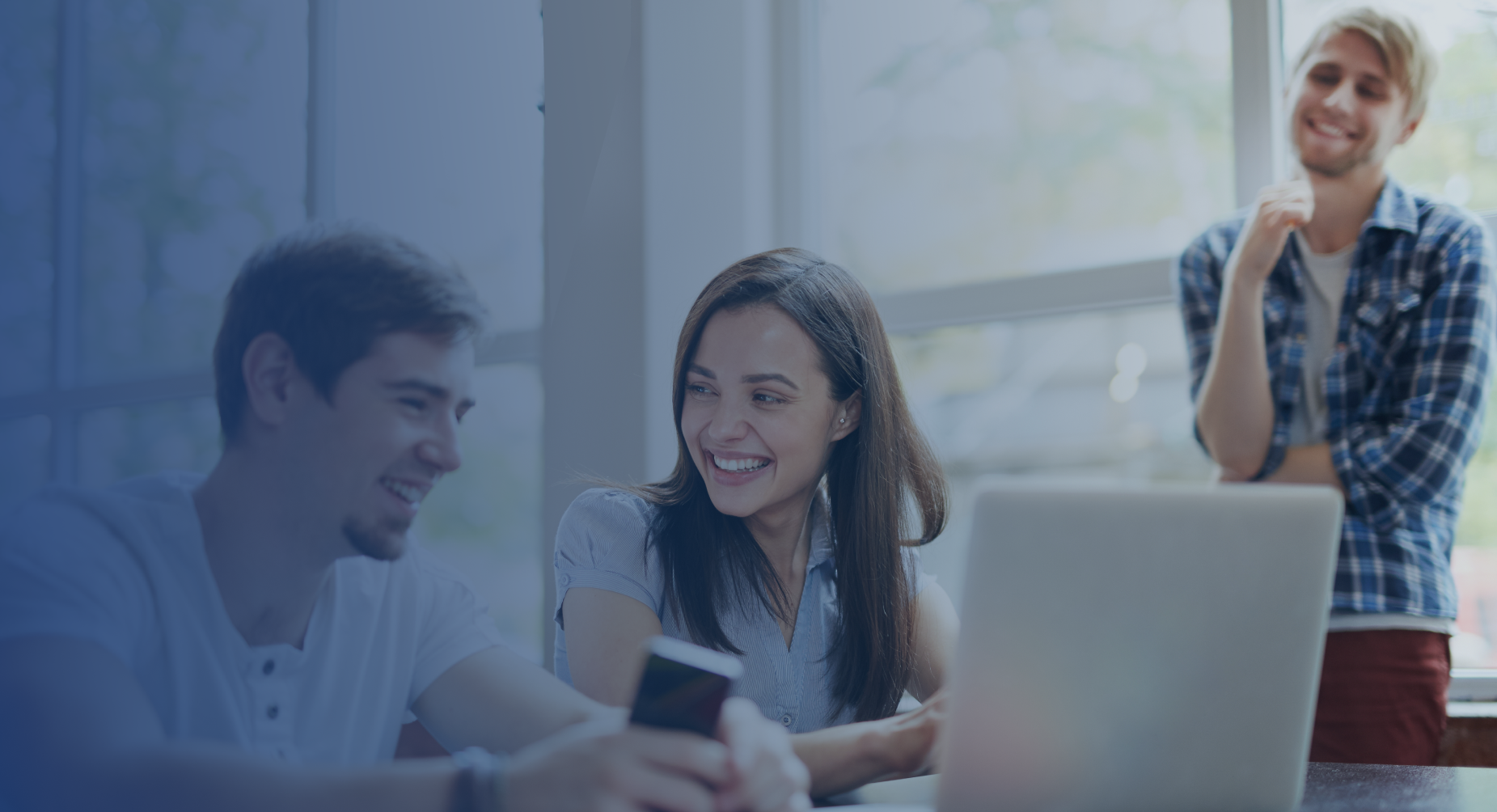 Waar sta jij nu?
Online Masterclass Ontwerp je nieuwe HR-cyclus
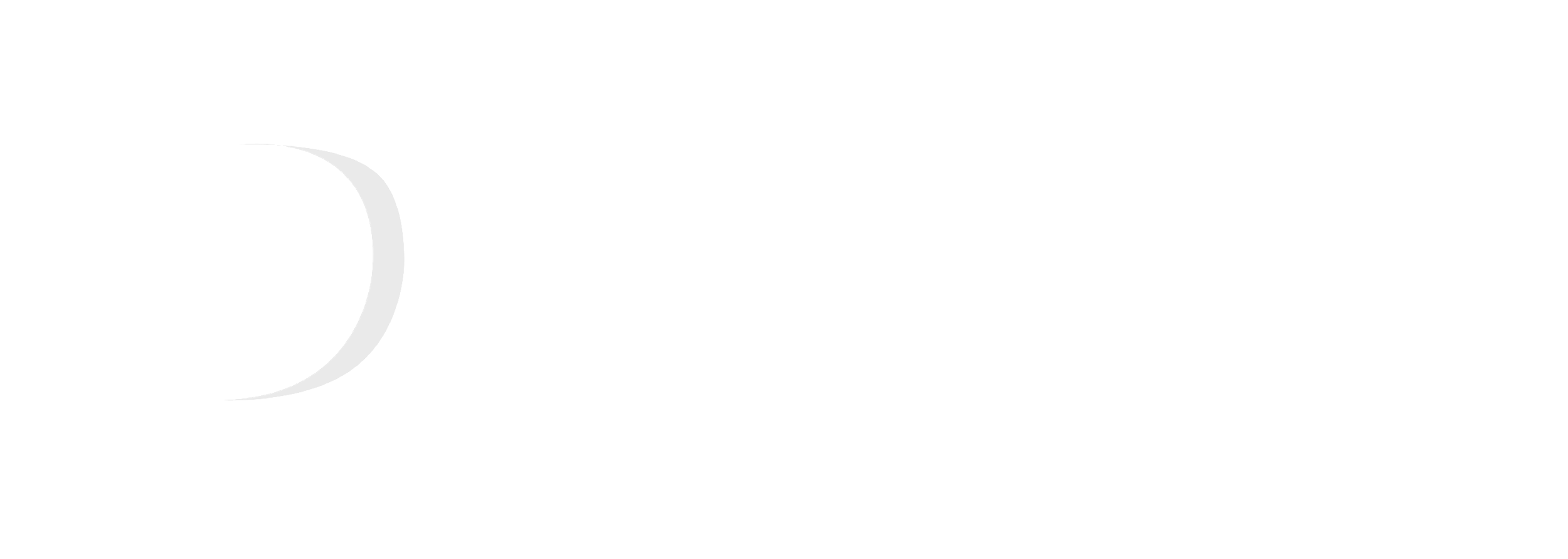 Waar sta je nu?
2 minuten (individueel) – 13 minuten (plenair)
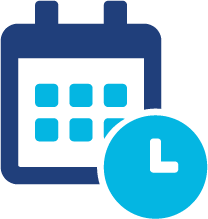 Op een schaal van 1 tot 10: Hoe vind je dat je Het Evaluatiegesprek voert met jouw medewerkers?
Wat doe je wel/niet in deze gesprekken dat je jezelf dit cijfer geeft?
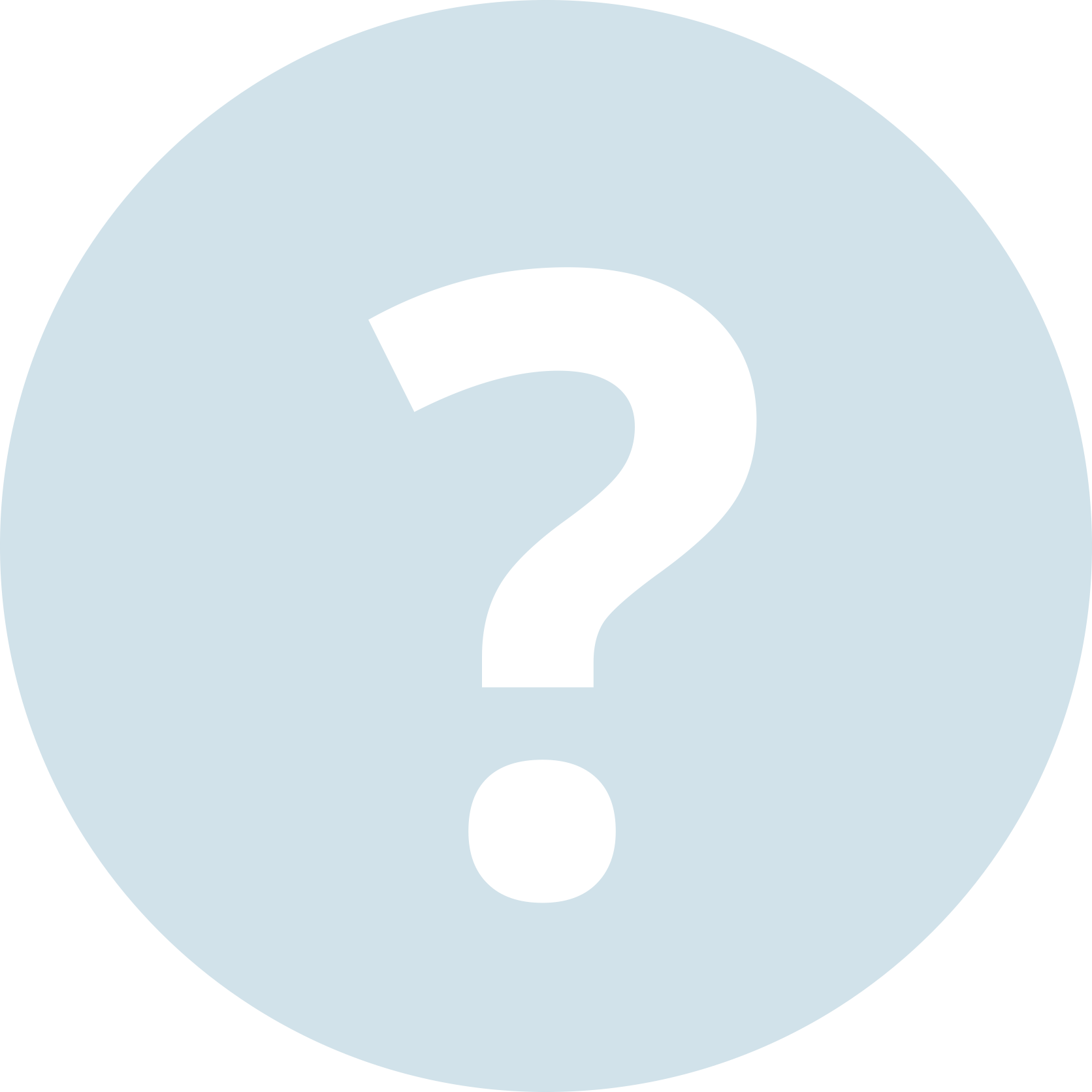 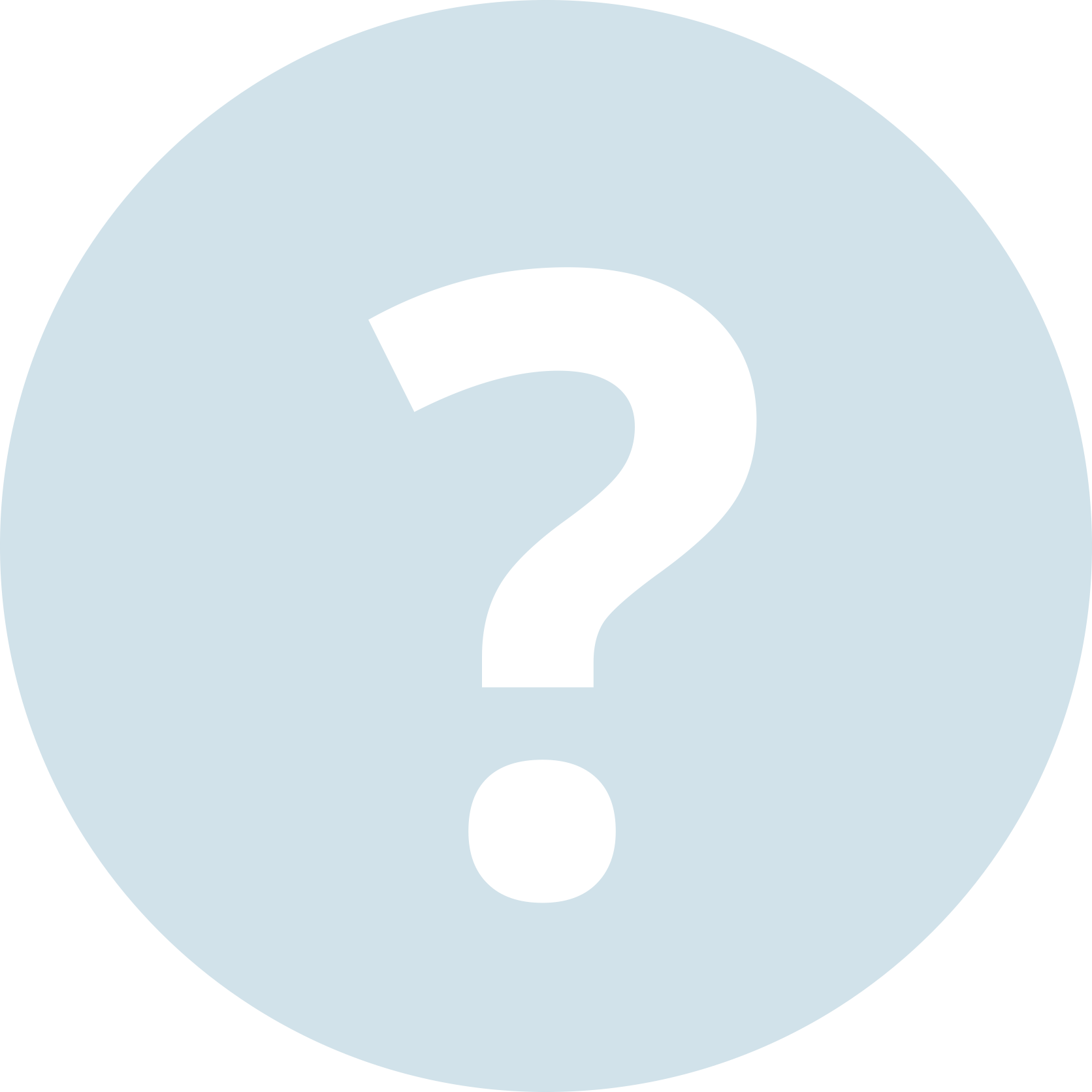 [Speaker Notes: TRAINER: Leg uit dat een schaal per definitie subjectief en dus persoonlijk is. Mijn 5 kan voor jou een 7 zijn of andersom. Het gaat dan ook niet om de getallen]
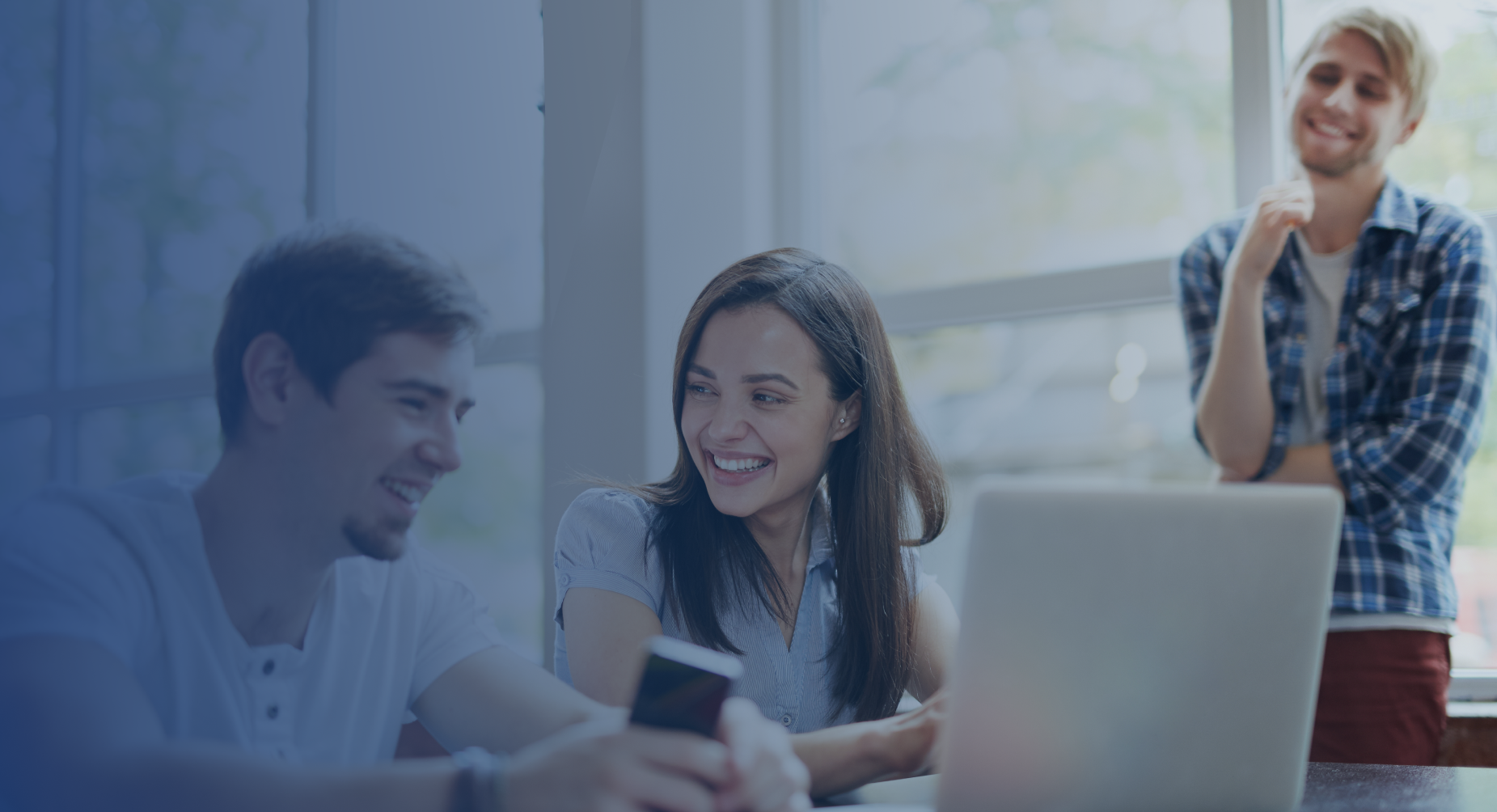 Beeldvorming
Online Masterclass Ontwerp je nieuwe HR-cyclus
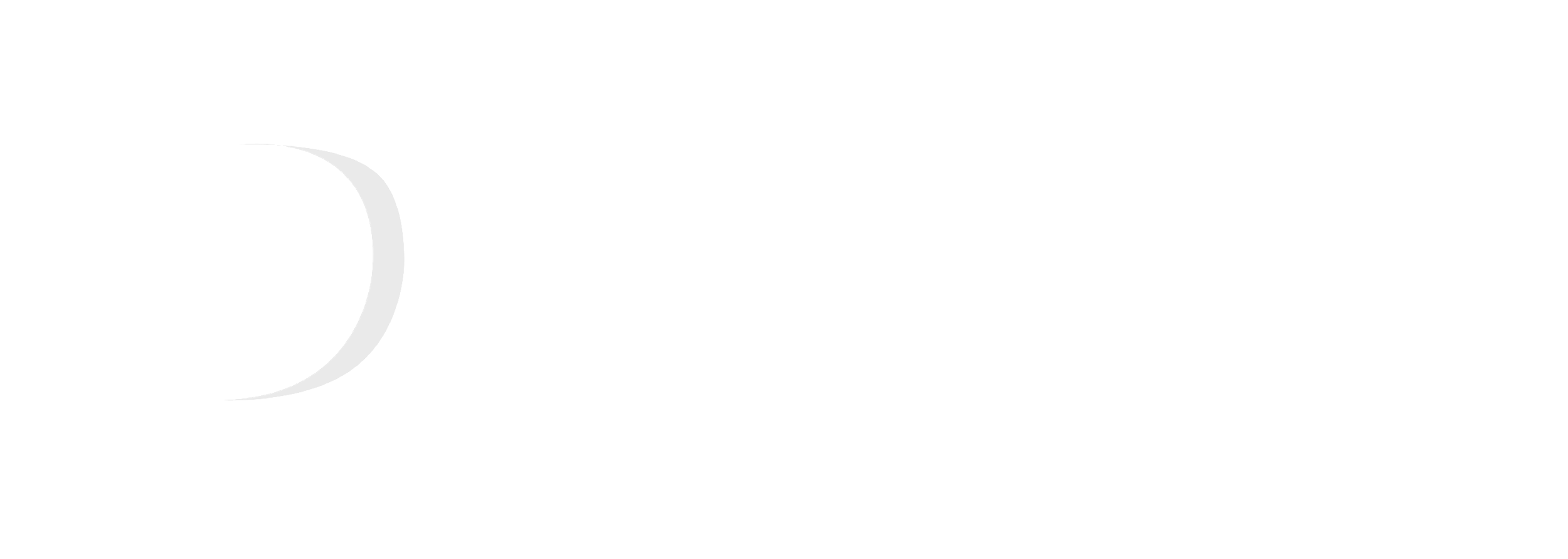 [Speaker Notes: Inzicht in beeldvorming (van jezelf van je medewerkers) is cruciaal voor een goede (zelf)evaluatie.]
Beeldvorming op twee vlakken
De medewerker evalueert zichzelf (zelfevaluatie)
De leidinggevende evalueert de medewerker
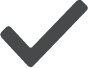 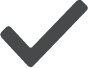 Beeldvorming: welke bril heb je op
Je zo storen aan één aspect dat dit doorwerkt in je totale evaluatie (horn-effect)Zo enthousiast zijn over één aspect dat dit doorwerkt in je totale evaluatie (halo-effect)Je eigen prestaties en gedrag zijn de norm (projectie)Vooral de laatste weken evalueren en niet het hele jaar (momentopname)
Evalueren zonder zicht op de persoon, resultaten, situatie
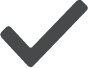 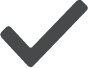 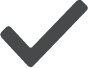 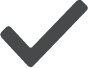 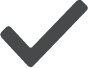 [Speaker Notes: Iedereen kijkt door een bril naar de ander, naar zichzelf. Dit zijn veel voorkomende brillen (in de literatuur vaak aangeduid als ‘beoordelingsfouten’)]
Jouw ervaring
2 minuten (individueel) – 13 minuten (plenair)
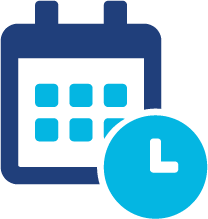 Als ontvanger: welke van deze ‘brillen’ heb je ervaren in evaluaties die je zelf hebt ontvangen? Hoe voelde dat?
Als gever: welke ‘bril’ is voor jou het grootste risico als je evalueert? En wat doe je om dat te voorkomen?
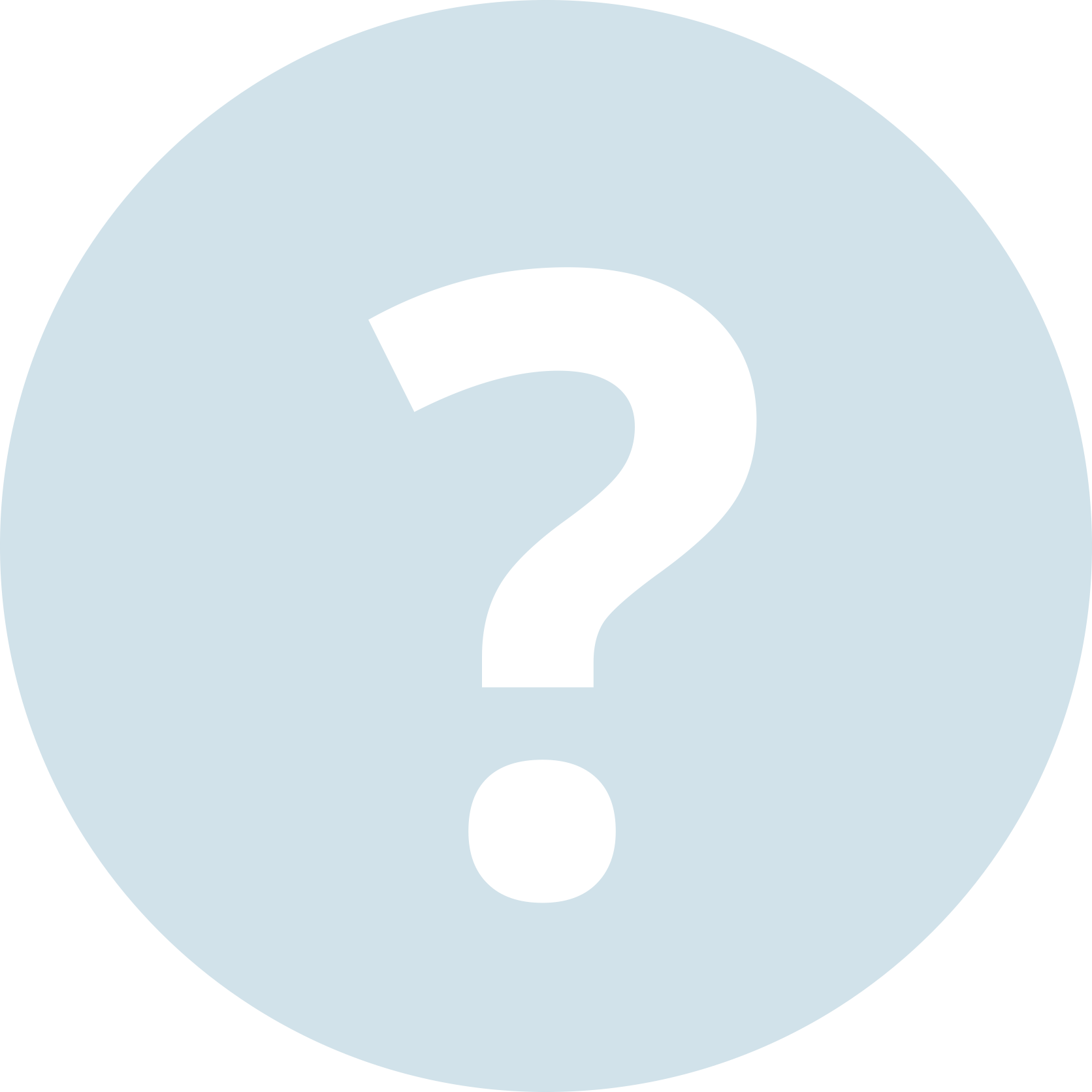 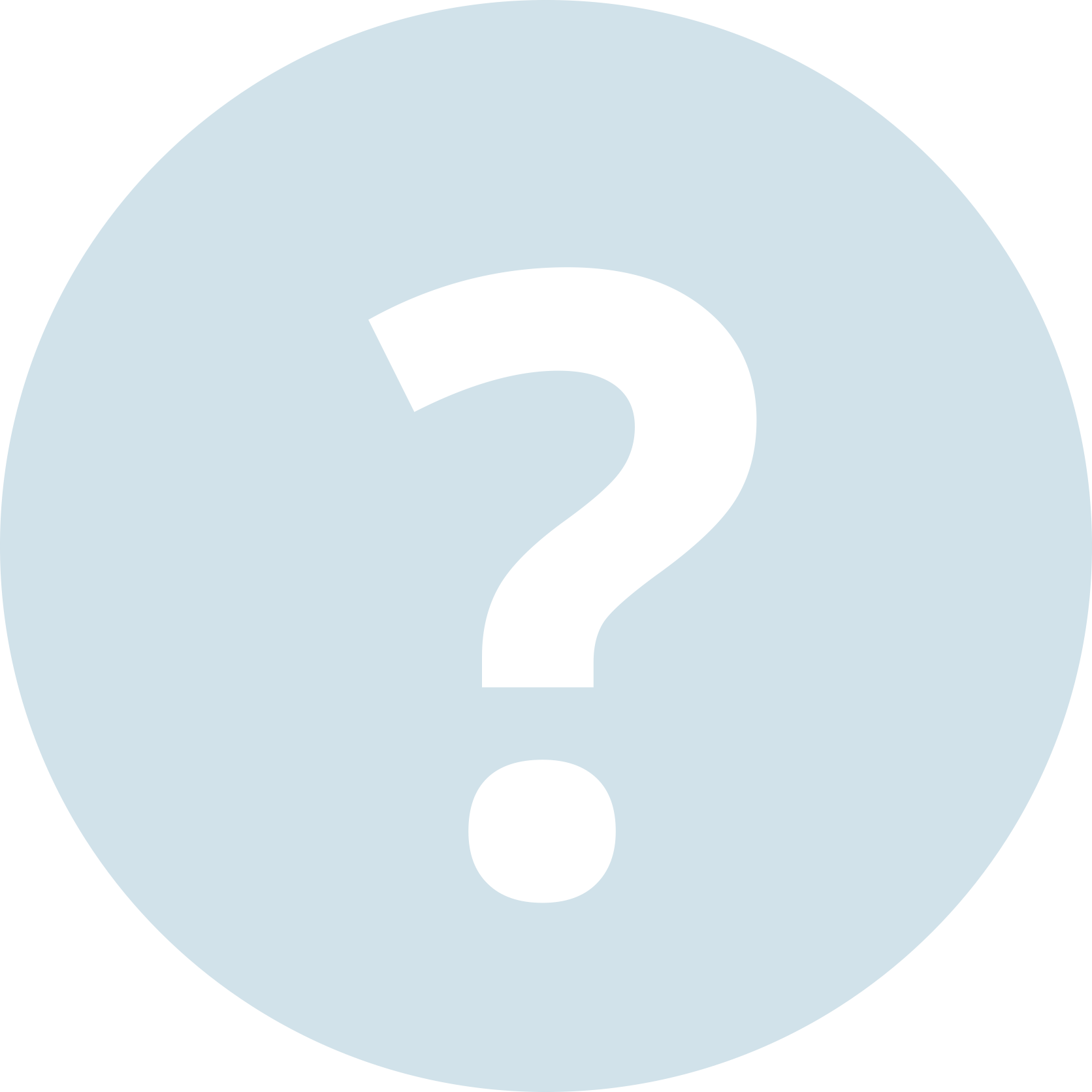 [Speaker Notes: Als je training live doet, kun je deze oefening heel goed eerst in duo’s en daarna plenair doen]
Beeldvorming: jouw evaluaties
45 minuten (plenair)
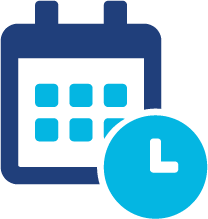 Kijkend naar je team: welke medewerker evalueer je boven gemiddeld? Waarom?
Kijkend naar je team: welke medewerker evalueer je onder gemiddeld? Waarom?
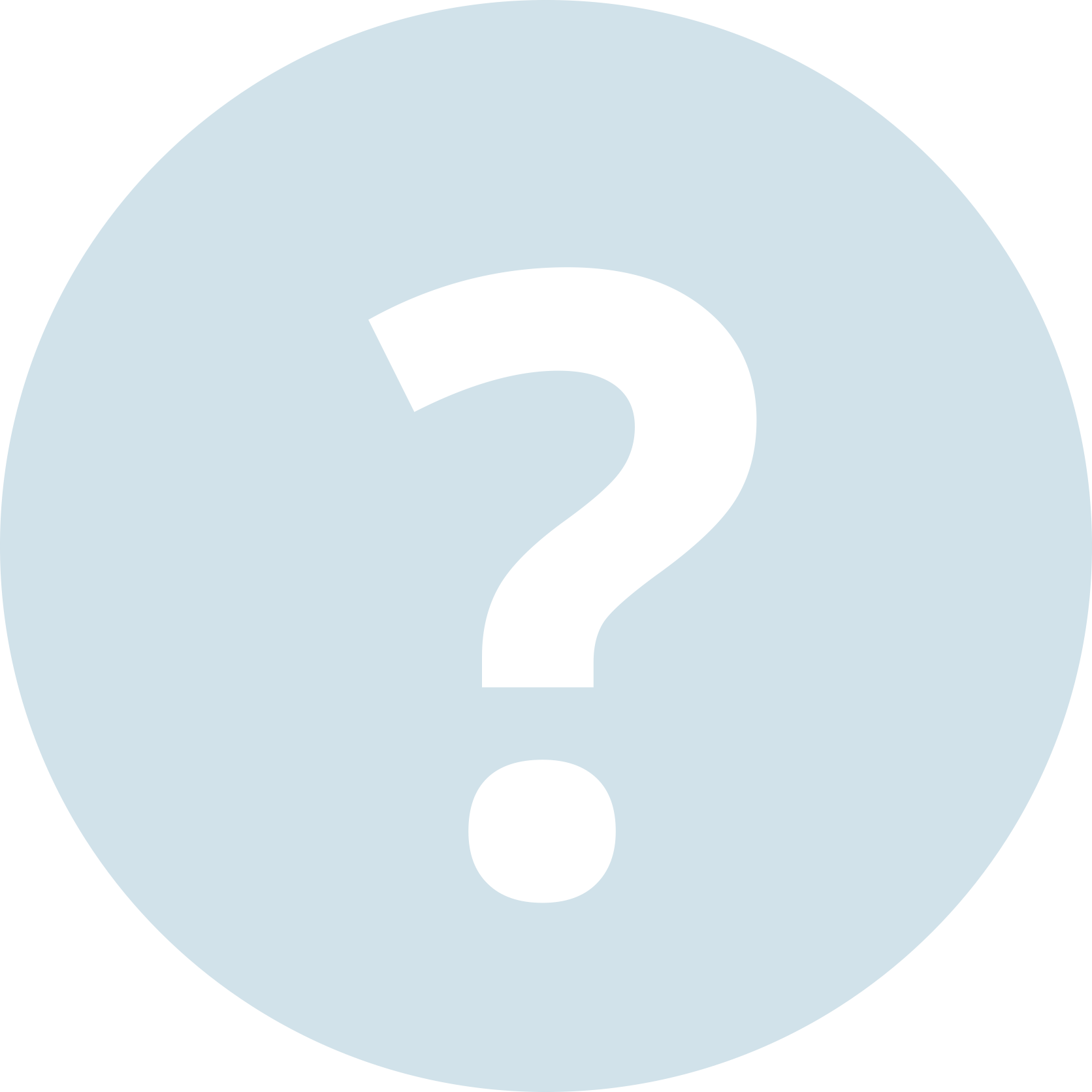 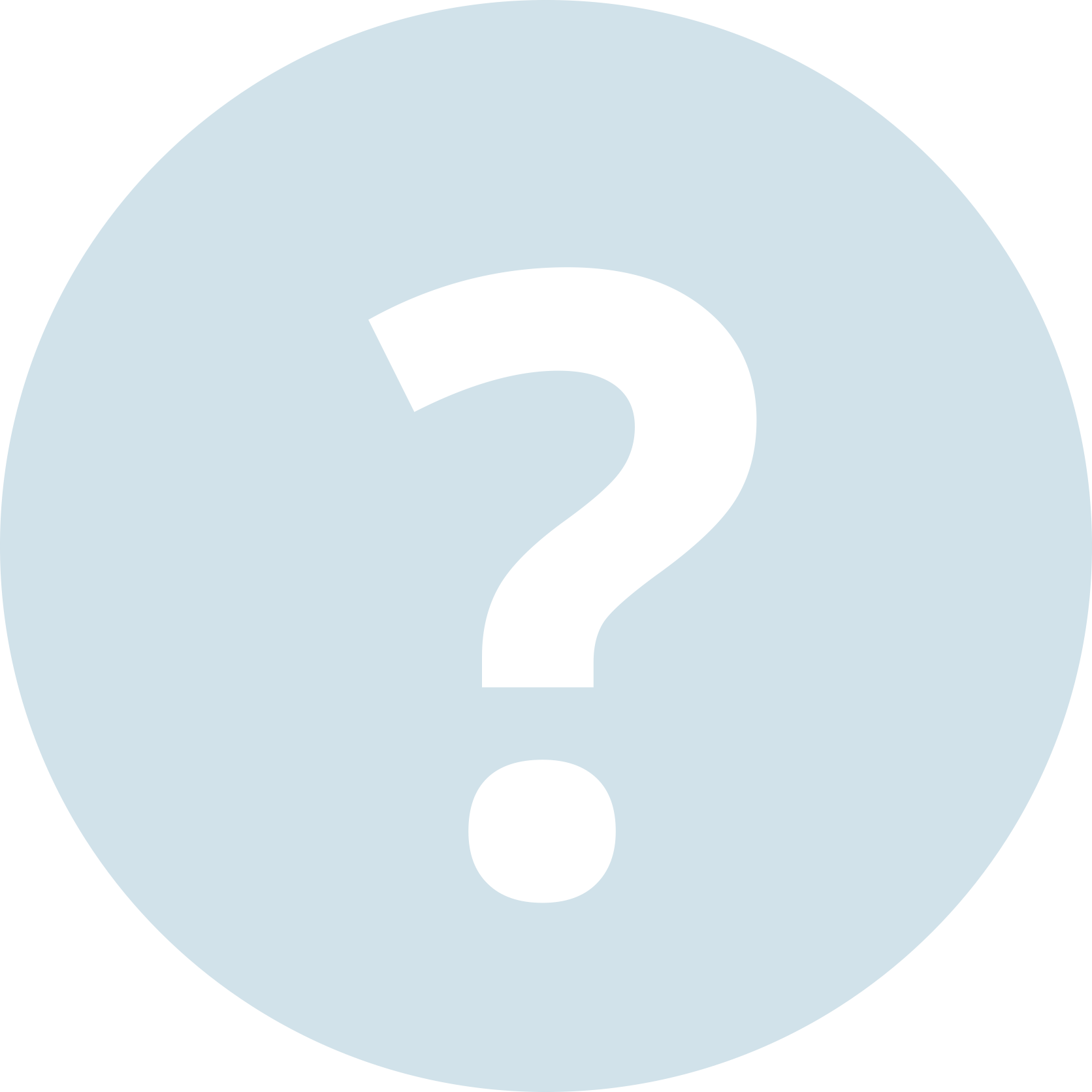 [Speaker Notes: Vooral het waarom is belangrijk in de discussie. Is er een gemeenschappelijk normgevoel?]
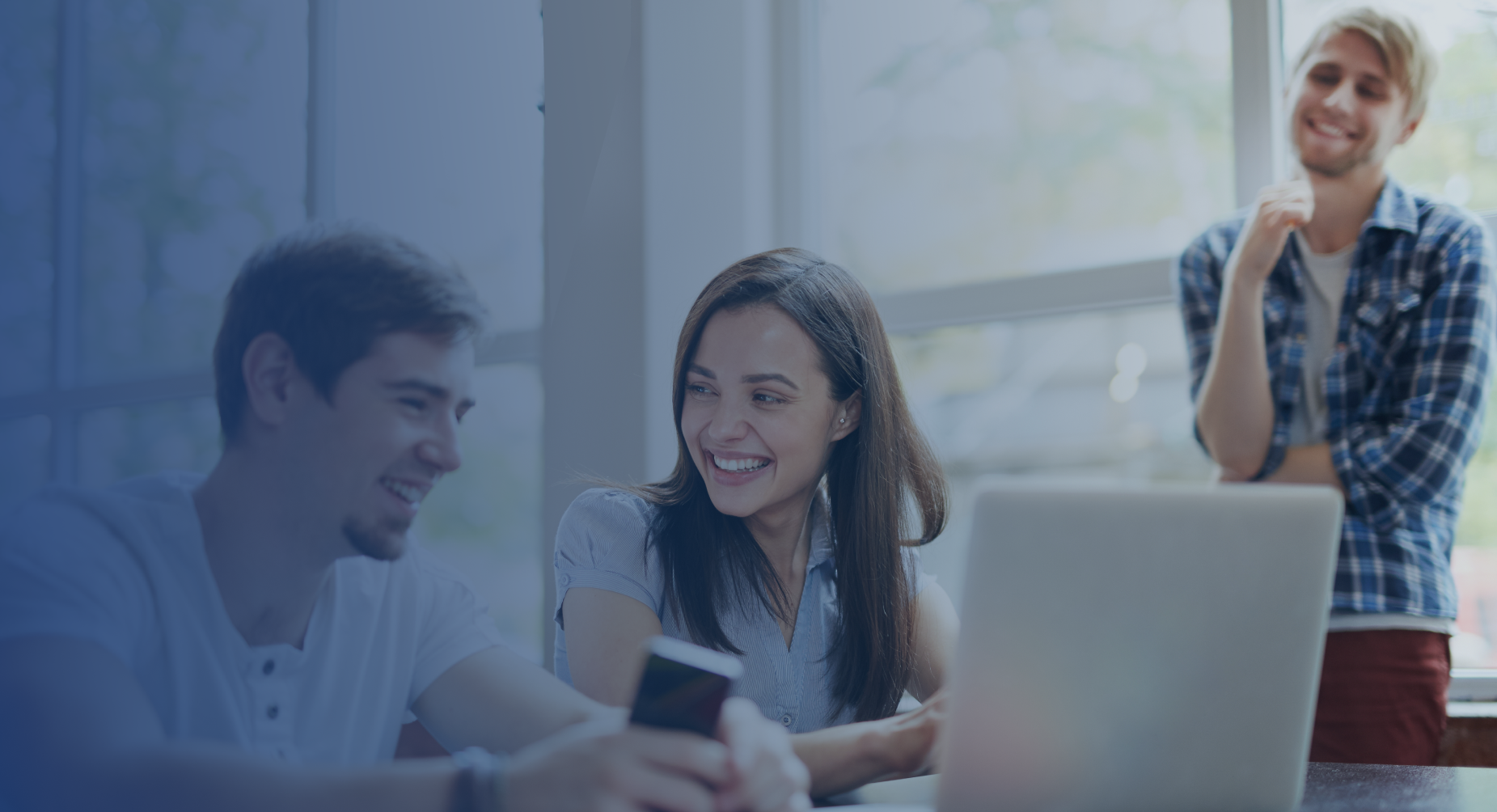 Pauze
Online Masterclass Ontwerp je nieuwe HR-cyclus
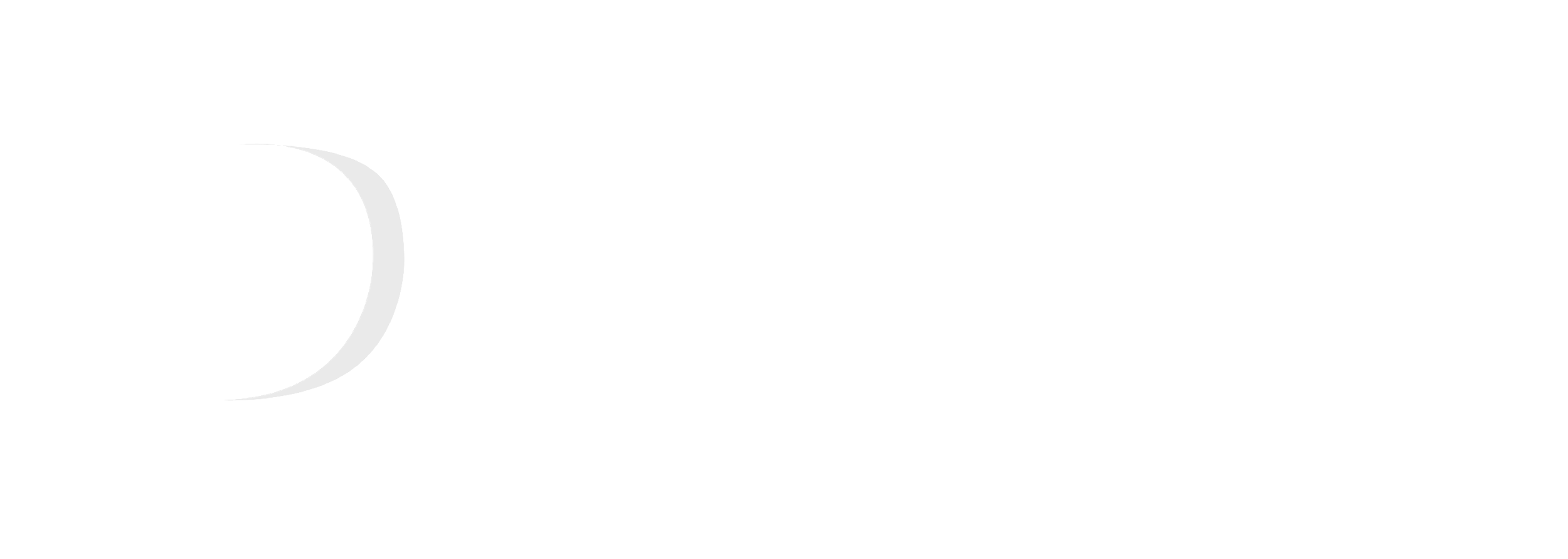 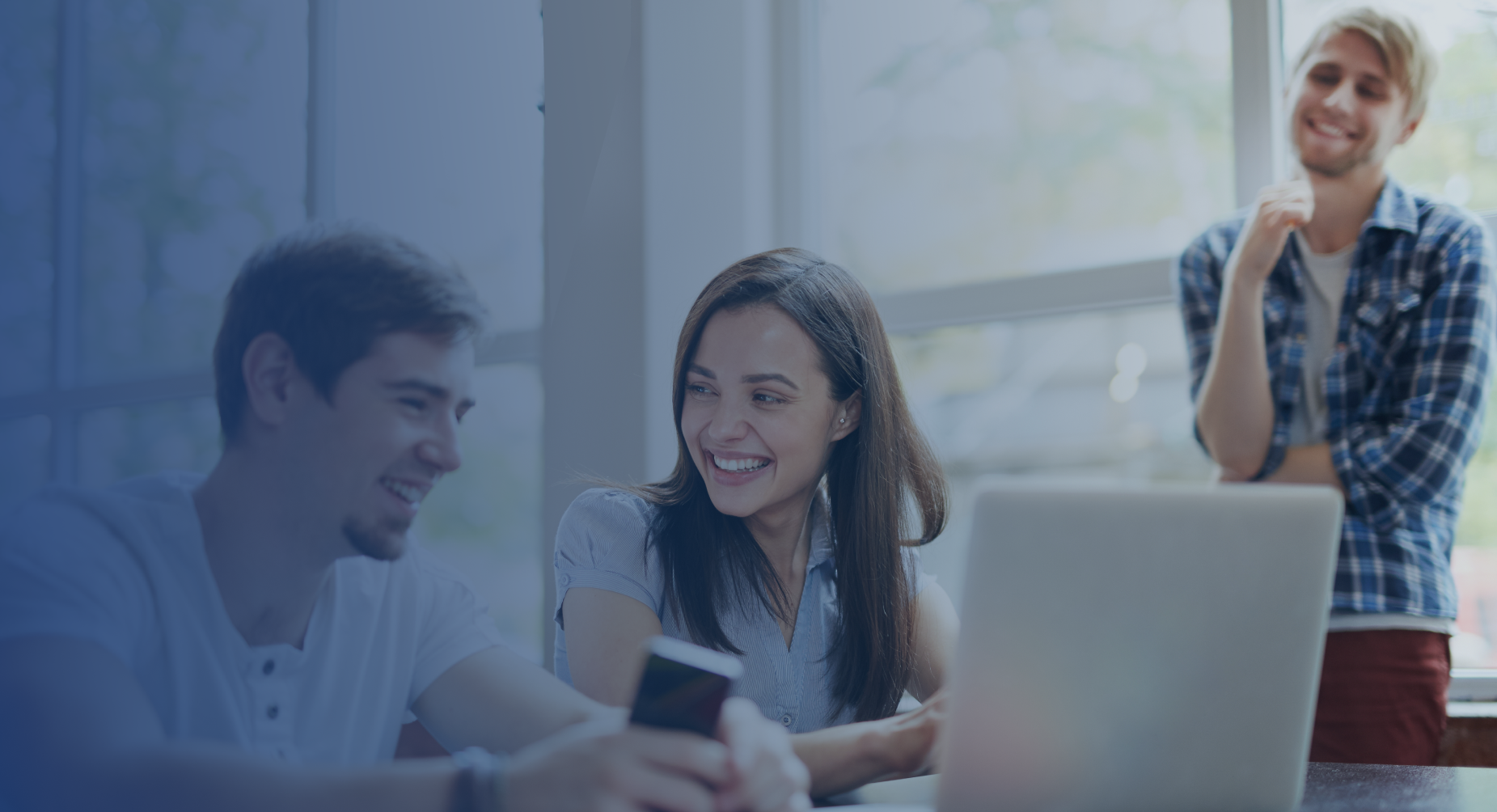 Zelfevaluatie
Online Masterclass Ontwerp je nieuwe HR-cyclus
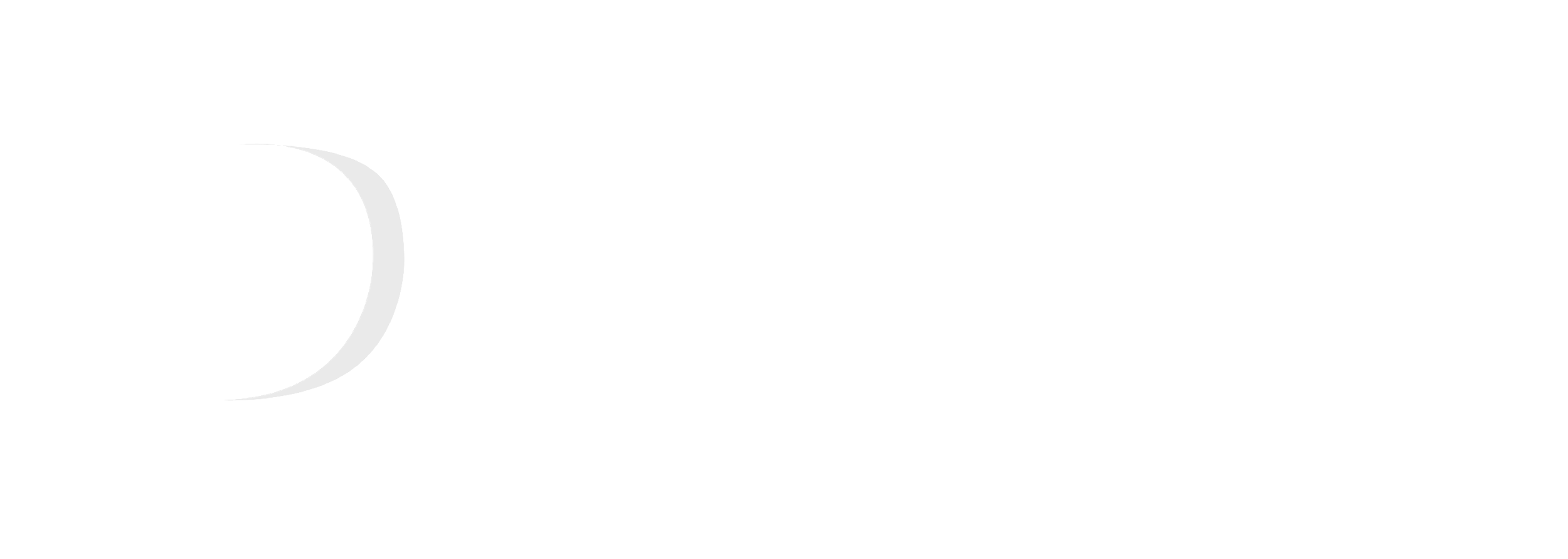 [Speaker Notes: Maak de brug naar de zelfevaluatie. Welk beeld heb je van jezelf?]
Zelfevaluatie
10 minuten (plenair)
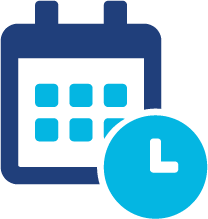 Wat maakt een zelfevaluatie een goede zelfevaluatie?
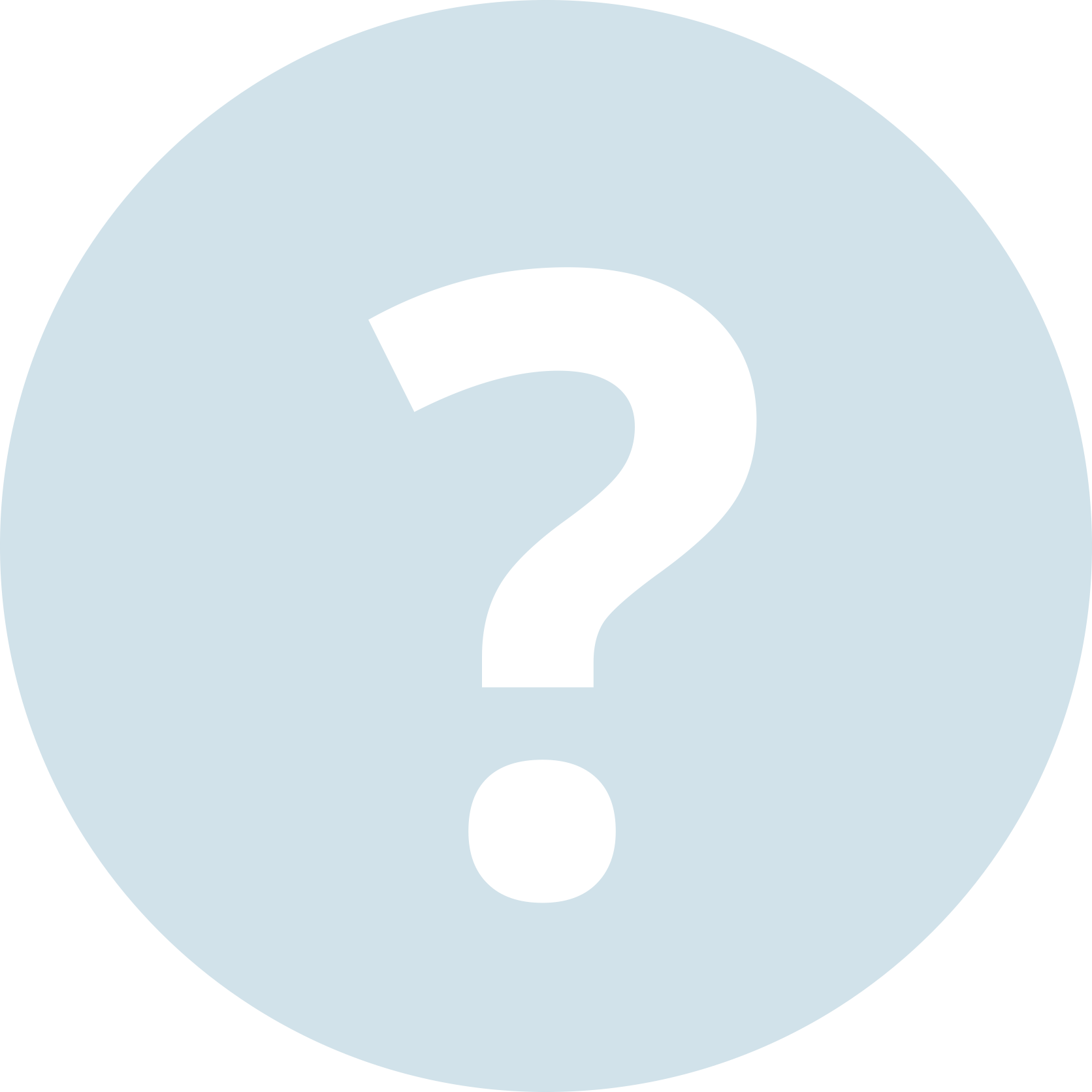 [Speaker Notes: Als je training live doet, kun je deze oefening heel goed eerst in duo’s en daarna plenair doen]
Een goede zelfevaluatie
Objectief, onderbouwt
De medewerker wil er van leren
Wat ging er goed én wat kan er beter
Volledig wat betreft de belangrijke zaken
Eerlijk, kwetsbaar
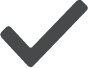 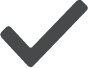 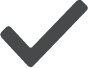 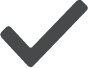 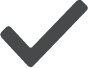 [Speaker Notes: Check of je de lijst die zojuist in de oefening is gemaakt kunt aanvullen]
Aan de slag met je eigen zelfevaluatie
Evalueer je prestatiedoelenEvalueer je ontwikkeldoelen
Vul de open vragen in
Sla het op als concept
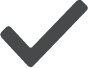 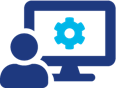 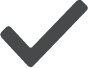 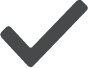 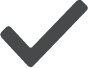 [Speaker Notes: Neem hier minimaal 30 minuten voor]
Feedback op zelfevaluatie
15 minuten (in duo’s)
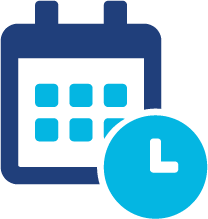 Geef elkaar feedback op de zelfevaluatie
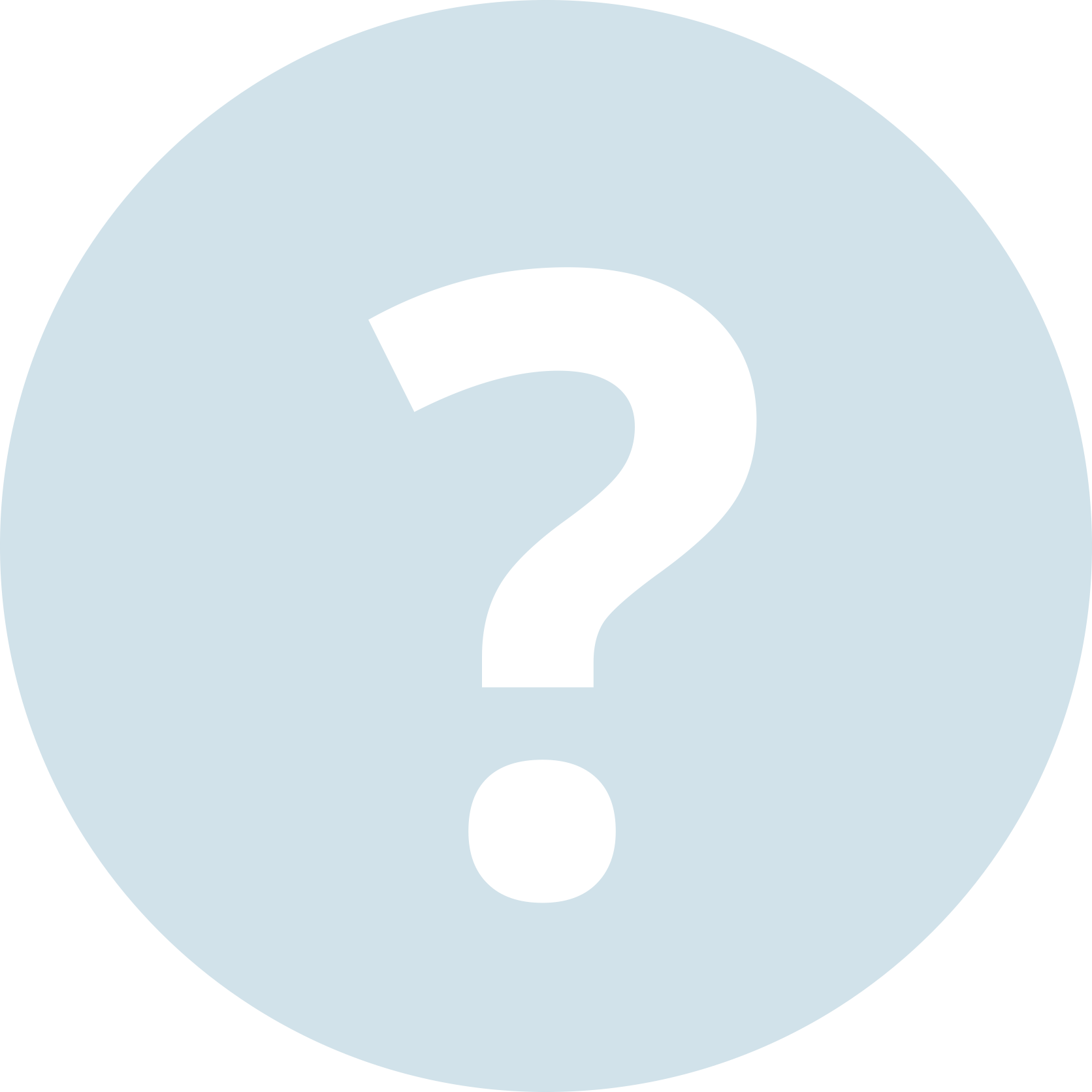 [Speaker Notes: Belangrijk dat leidinggevenden ervaren hoe het is om een zelfevaluatie in te vullen. Hiermee geven ze zelf het goede voorbeeld en kunnen ze medewerkers hiermee helpen]
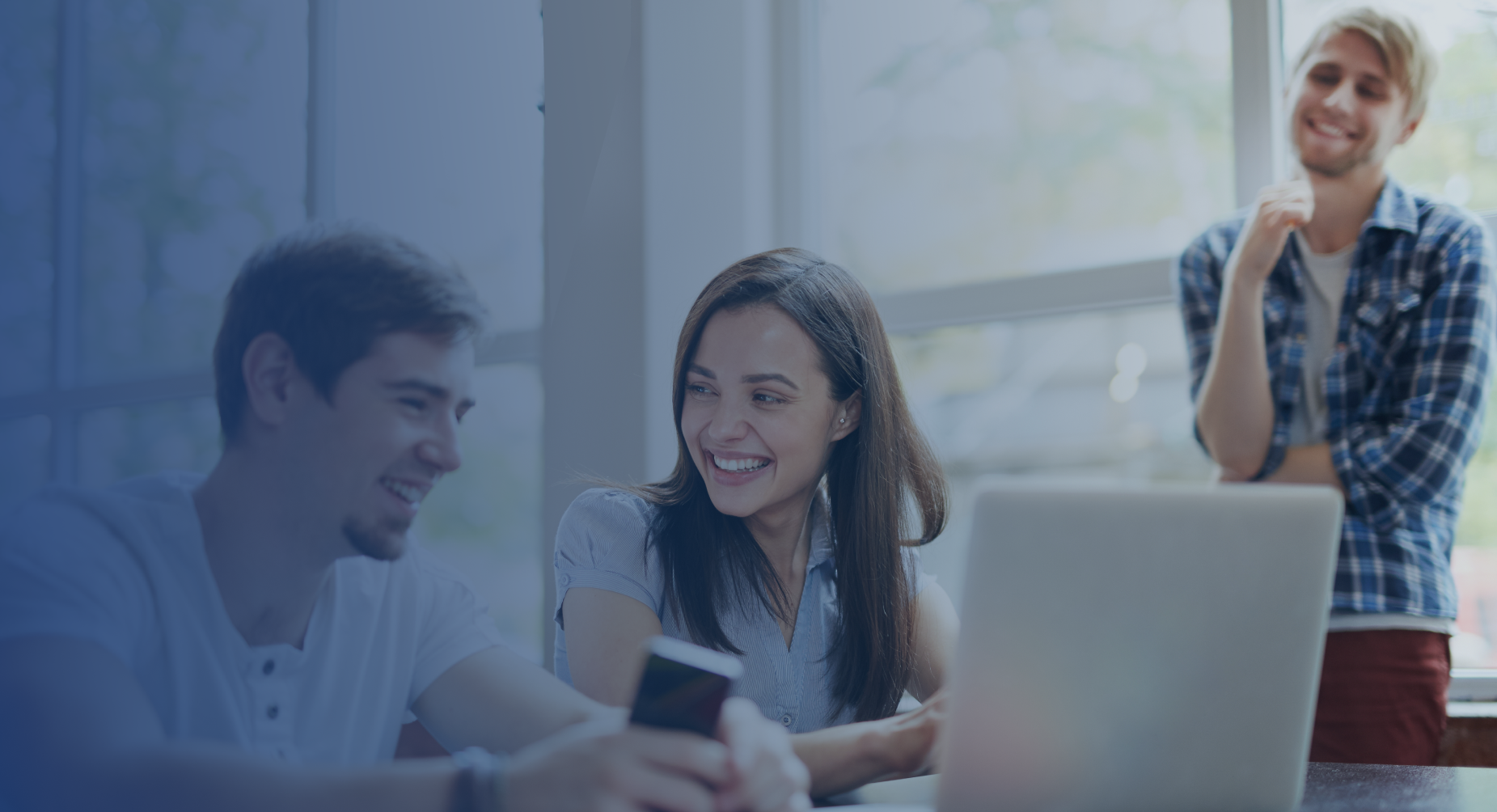 Pauze
Online Masterclass Ontwerp je nieuwe HR-cyclus
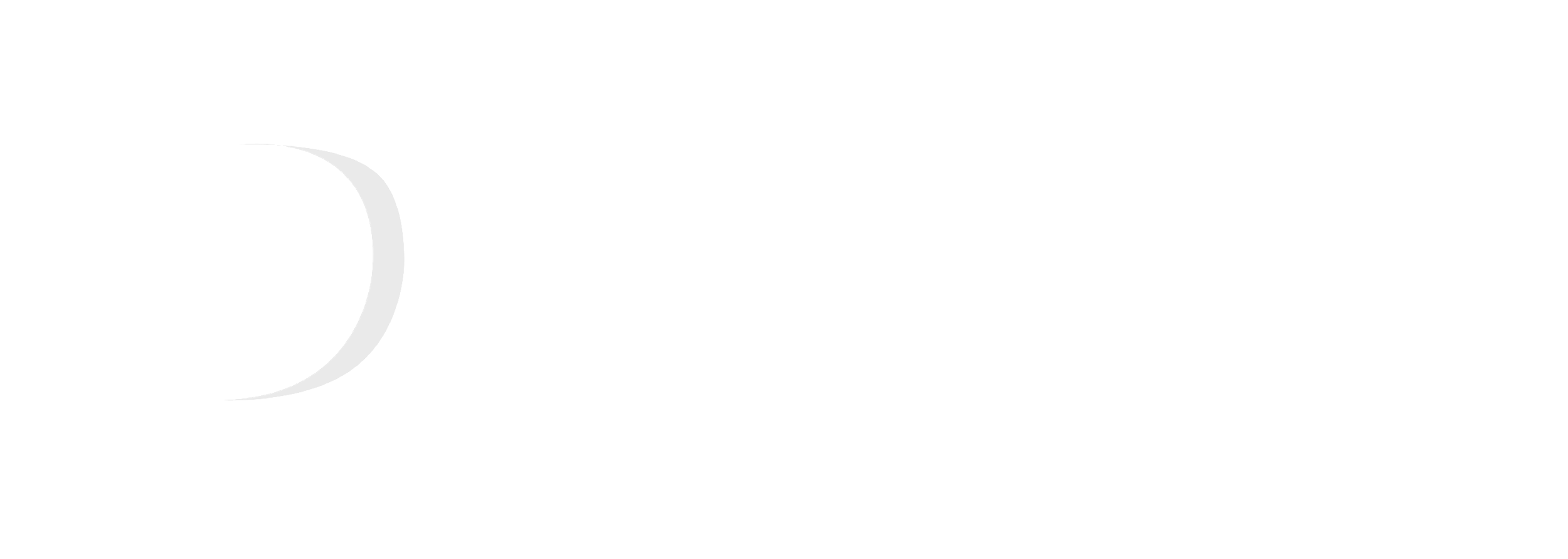 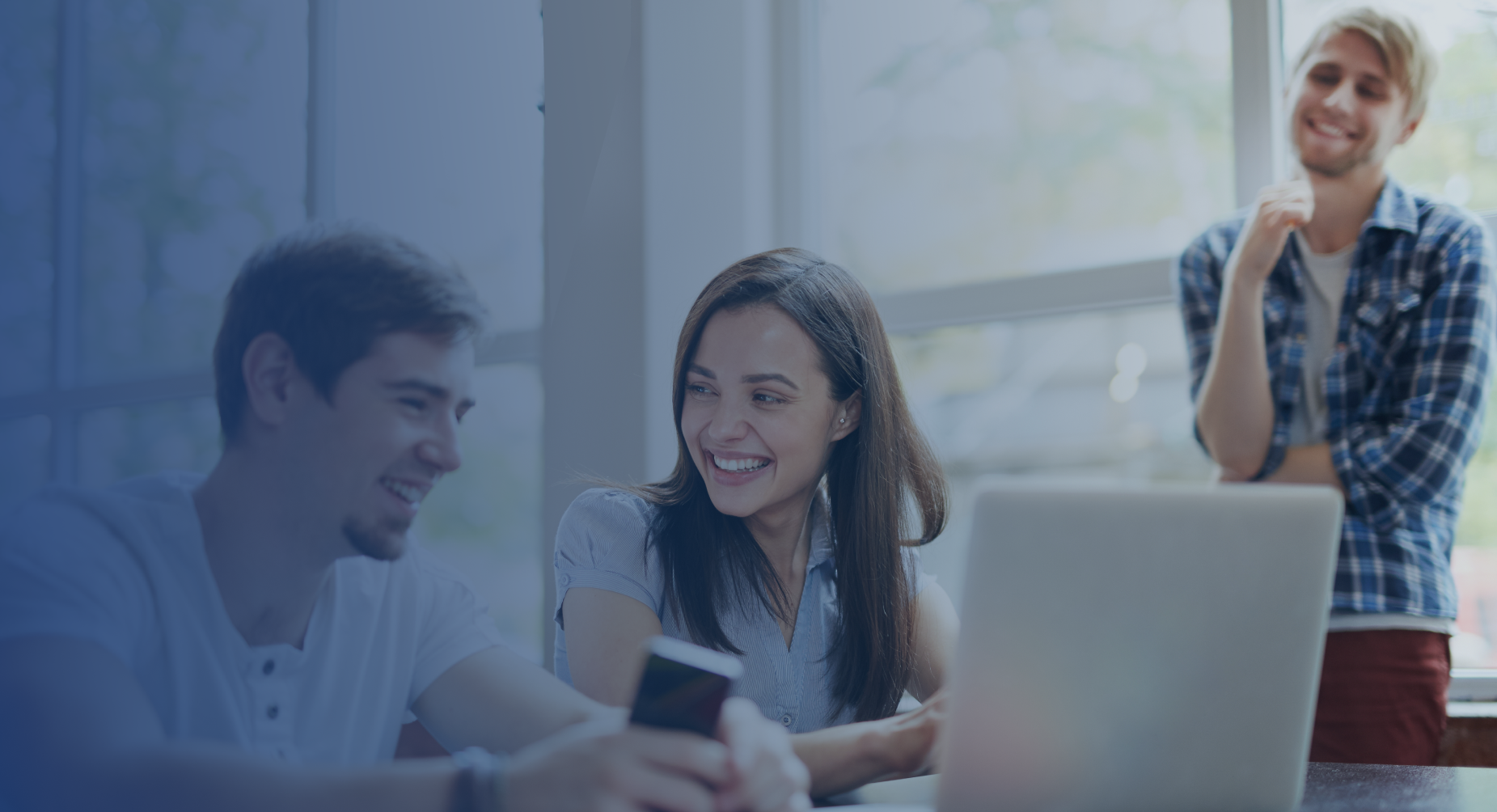 Evaluatie van de medewerker(s)
Online Masterclass Ontwerp je nieuwe HR-cyclus
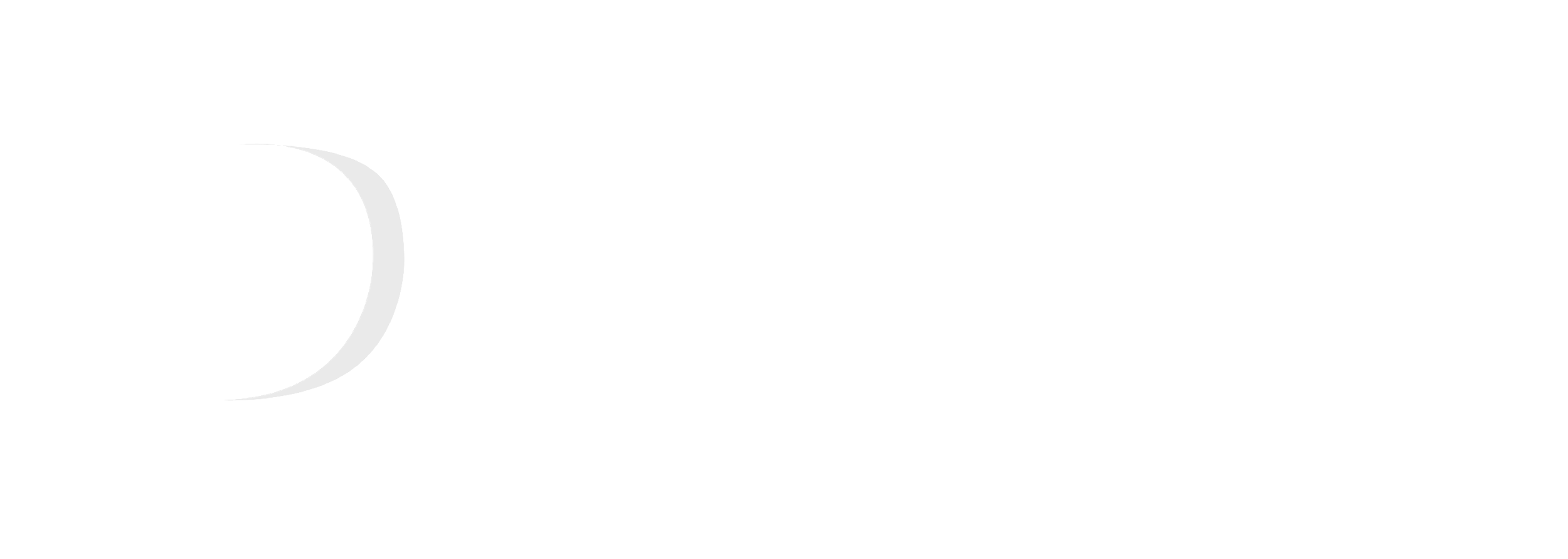 [Speaker Notes: Maak de brug naar het evalueren van je medewerkers.]
Aan de slag met de evaluatie van je medewerker
Evalueer de medewerker die onderpresteert of de medewerker waar meer inzit
Evalueer de prestatiedoelenEvalueer de ontwikkeldoelen
Vul de open vragen inSla het op als concept
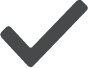 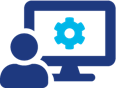 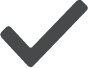 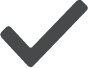 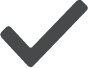 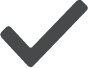 [Speaker Notes: Neem hier ruim de tijd voor, ongeveer 45 minuten. Kijk of er ruimte en vertrouwen is om de evaluatie(s) te bespreken met je een collega. Sommige leidinggevenden zijn heel effectief en gebruiken dit moment om de evaluaties van een groot deel van hun team voor te bereiden]
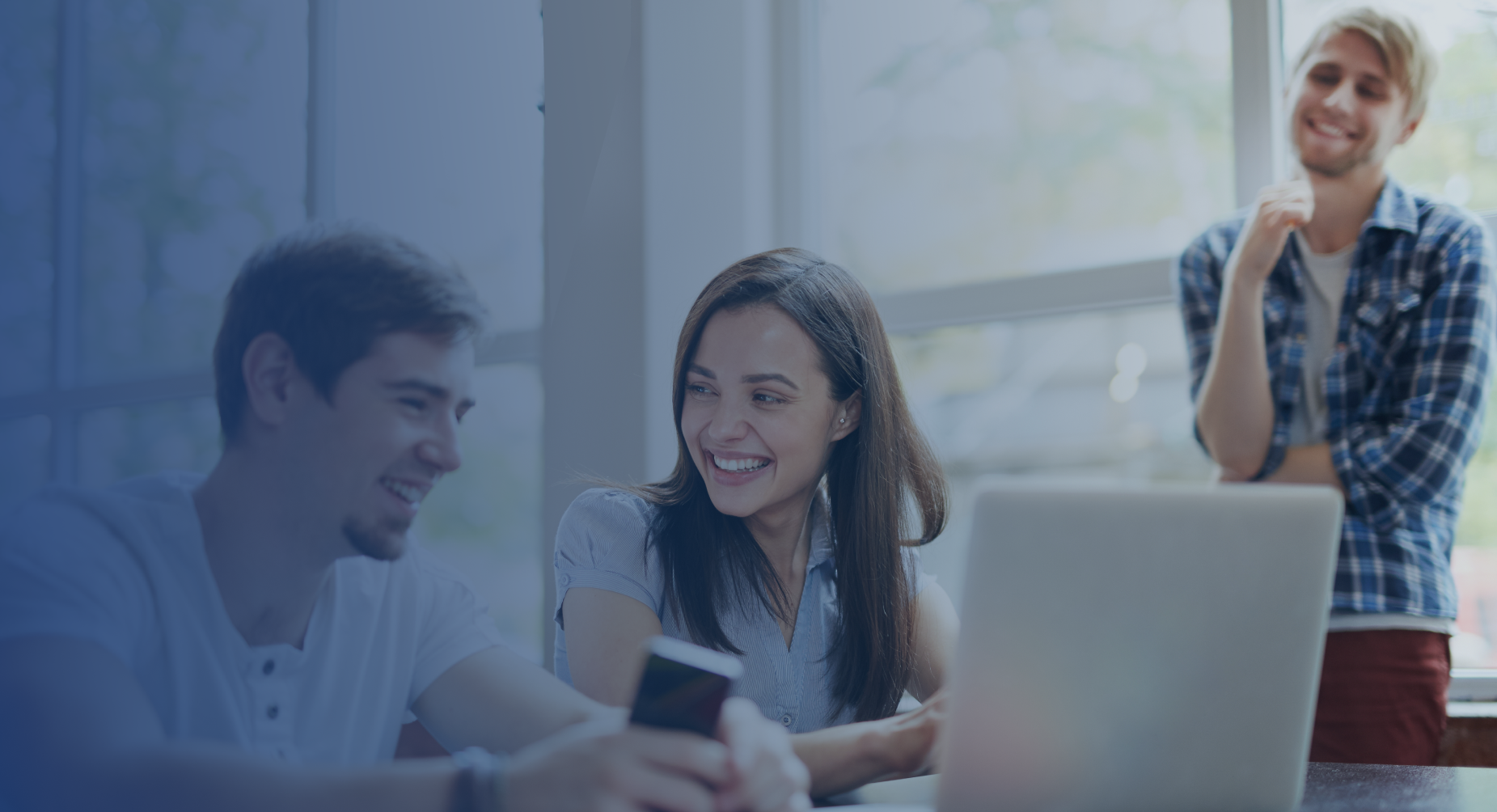 Het evaluatiegesprek
Online Masterclass Ontwerp je nieuwe HR-cyclus
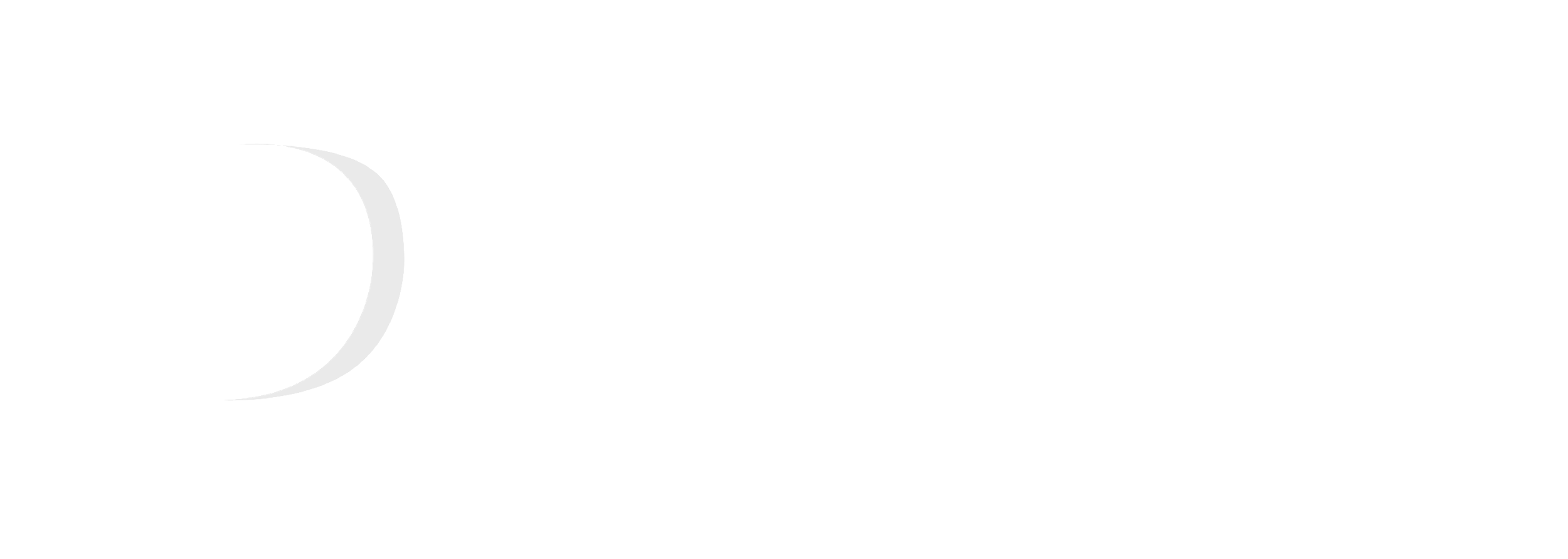 [Speaker Notes: Maak de brug van de voorbereiding (de zelfevaluatie en de evaluatie) naar het daadwerkelijk voeren van het evaluatiegesprek]
Kenmerken goed gesprek (herhaling)
Gezamenlijk doel
Positieve houding
Echt luisteren
Scherp doorvragen
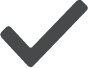 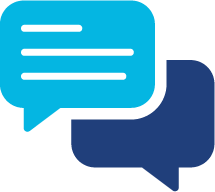 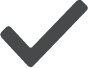 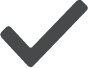 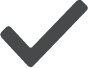 Evaluatiegesprek
10 minuten (plenair)
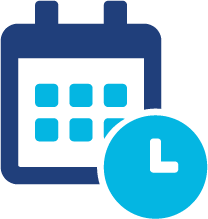 Wat maakt een evaluatiegesprek een goed evaluatiegesprek?
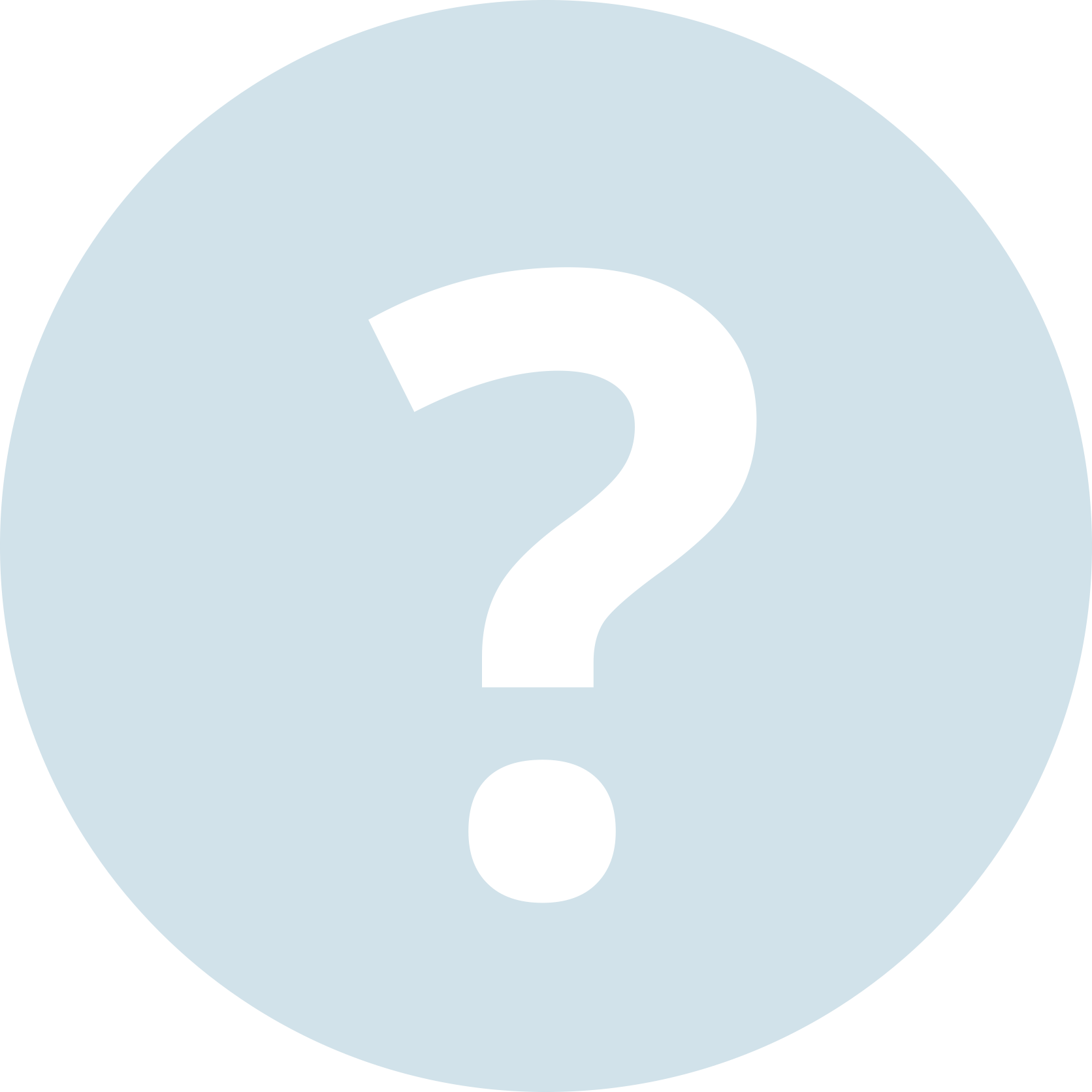 [Speaker Notes: Als je training live doet, kun je deze oefening heel goed eerst in duo’s en daarna plenair doen]
Een goed evaluatiegesprek
Al het belangrijke is besproken
Geen verrassing, herkenning
Medewerker verlaat positief en gemotiveerd het gesprek
Vervolg, afspraken, volgende stap
Open gesprek met wederzijds respect
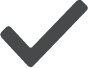 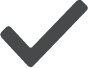 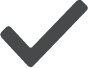 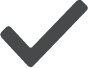 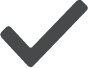 [Speaker Notes: Check of je de lijst die zojuist in de oefening is gemaakt kunt aanvullen. Maak vooral duidelijk dat het de bedoeling is dat de medewerker positief, gemotiveerd met energie het evaluatiegesprek verlaat.]
Hoe?
Goede voorbereiding
Bied structuur (gespreksagenda)
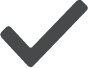 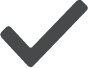 Bied structuur
Persoonlijk
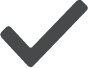 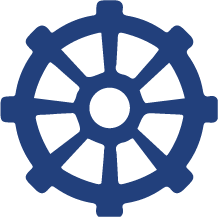 Huidige rol & doelen
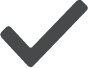 Groei & ontwikkeling
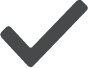 Ontwerp de gespreksagenda
10 minuten (in duo’s) – 15 minuten (plenair)
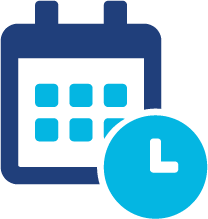 Wat is de agenda van het evaluatiegesprek?
Hoe is de tijdsindeling?
Wat verwacht je van je medewerker en van jezelf? In het gesprek en in de voorbereiding?
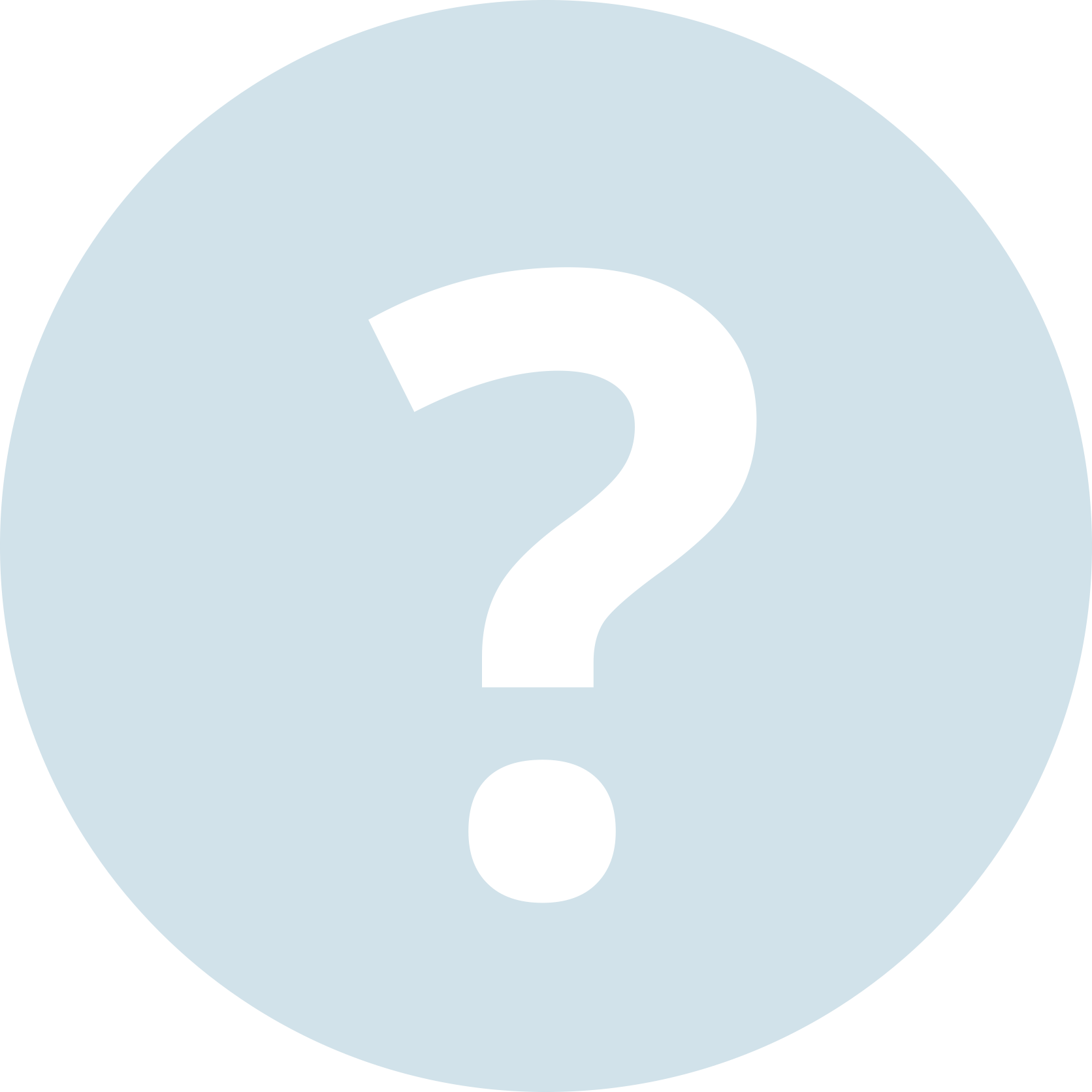 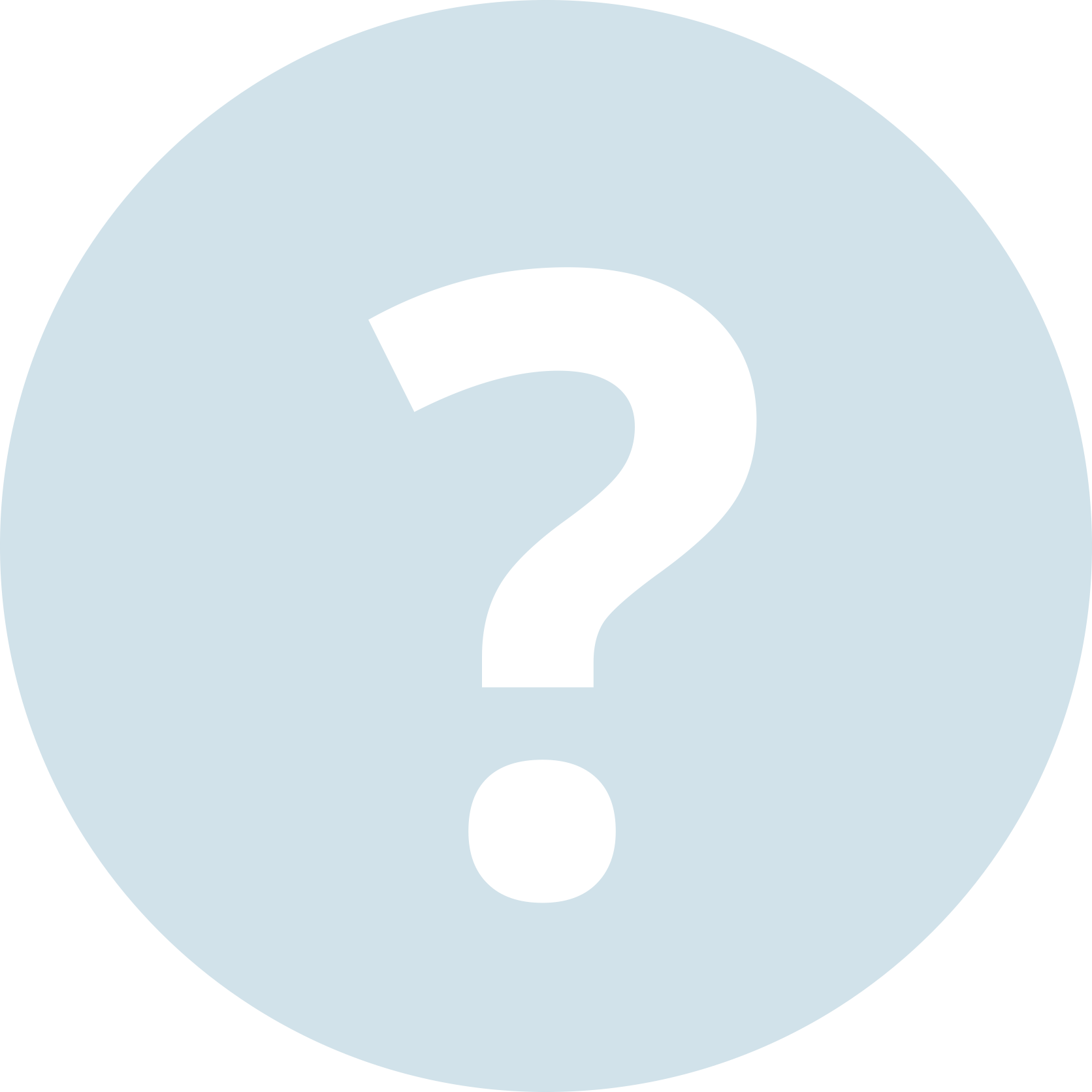 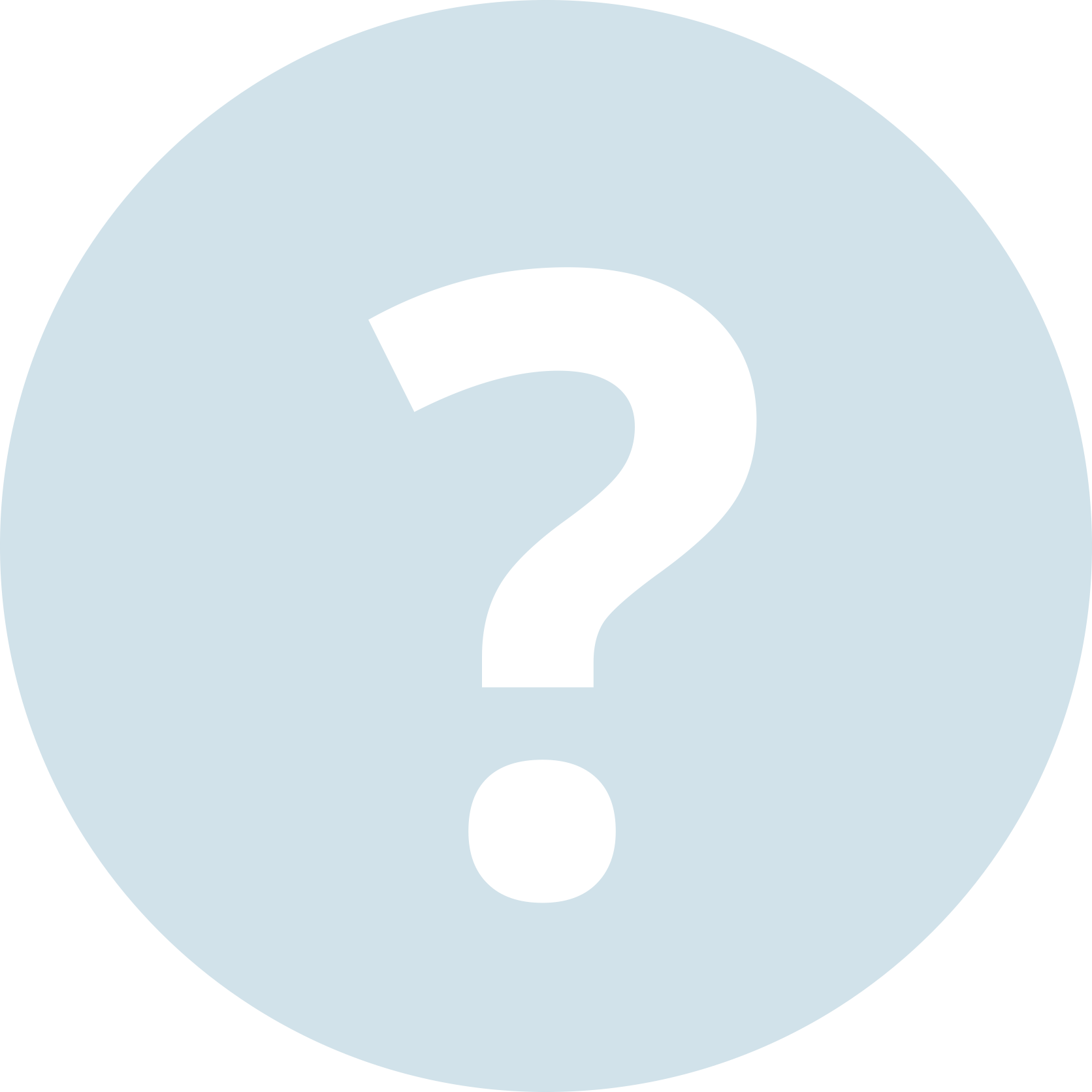 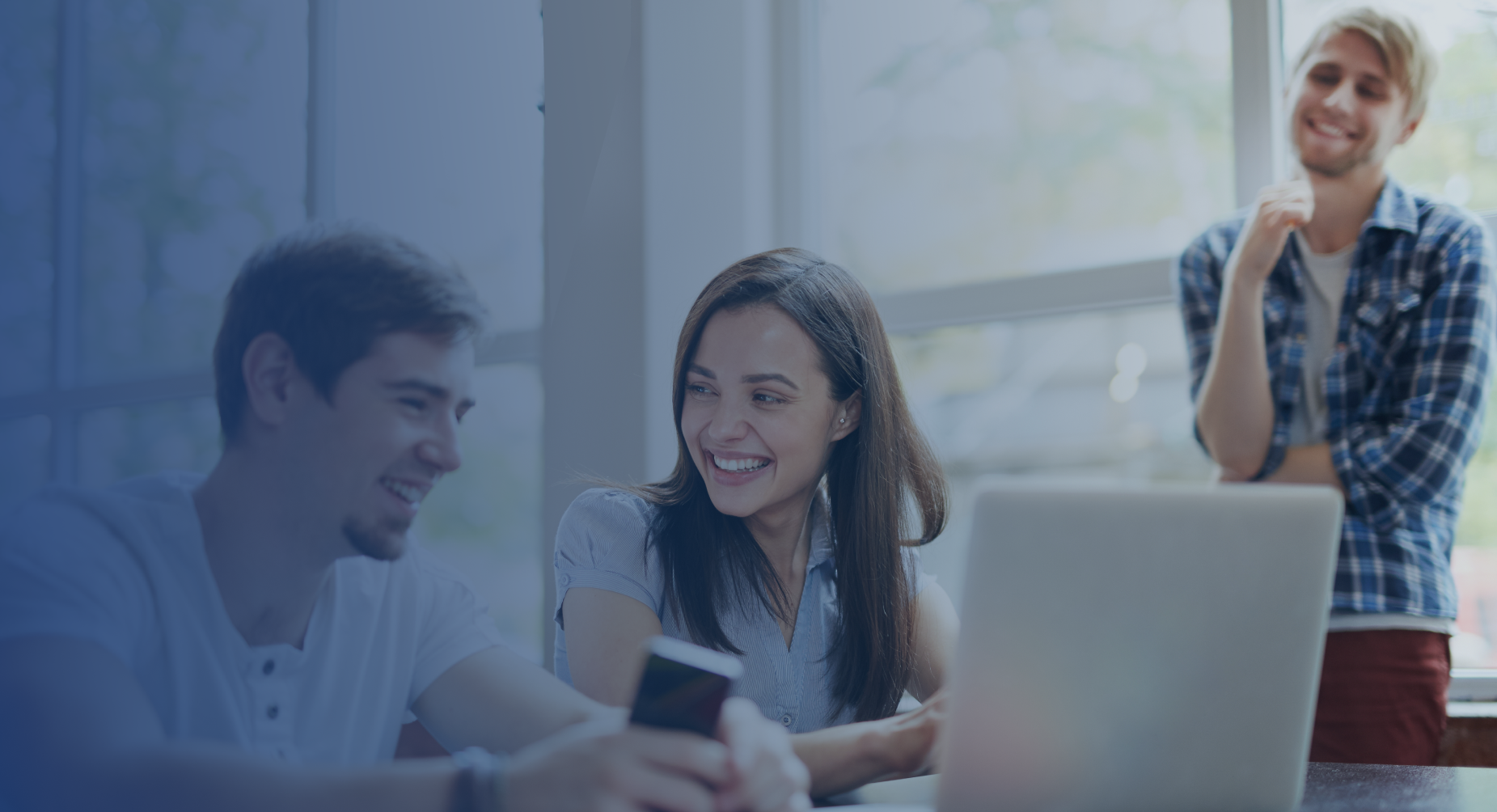 Pauze
Online Masterclass Ontwerp je nieuwe HR-cyclus
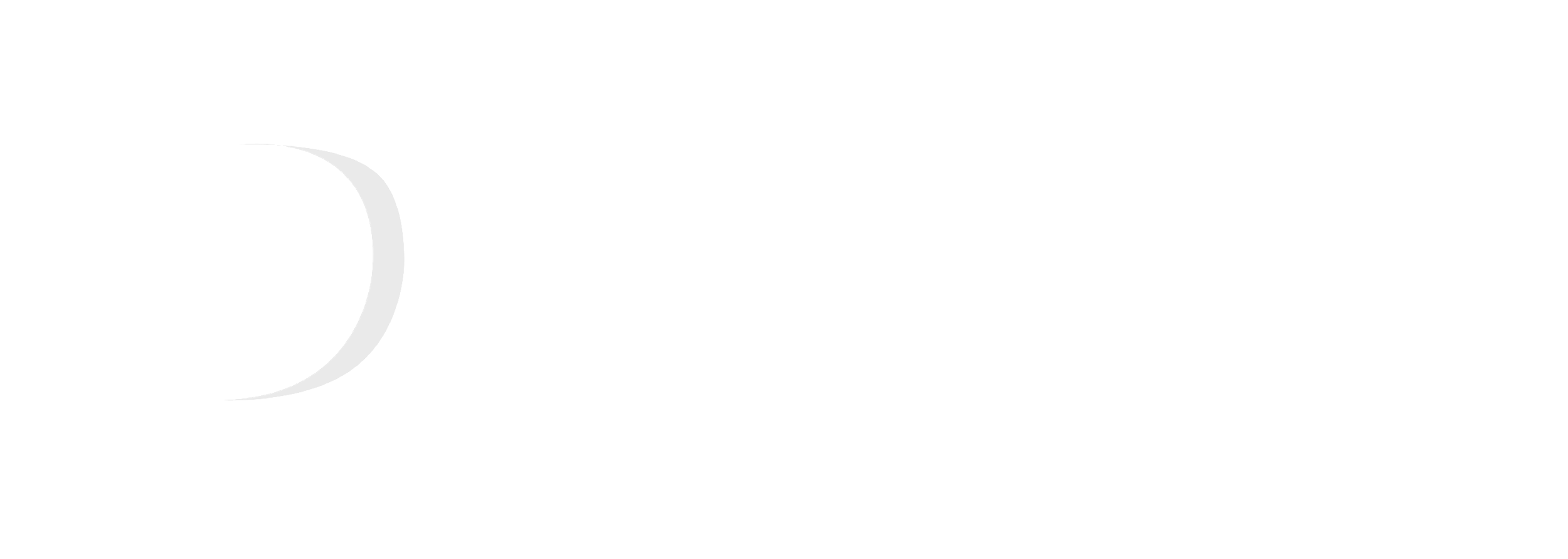 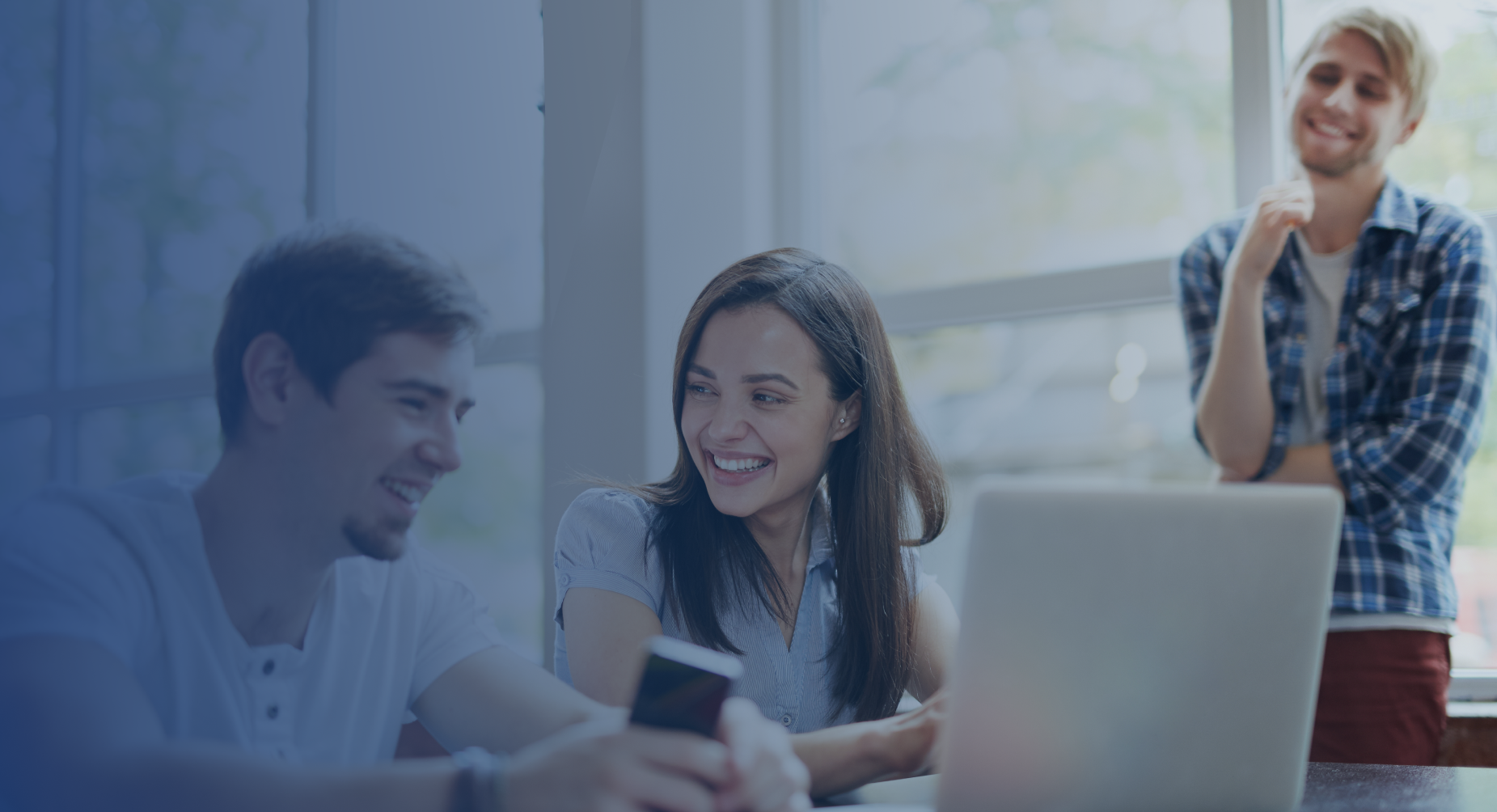 Het evaluatiegesprek voeren
Online Masterclass Ontwerp je nieuwe HR-cyclus
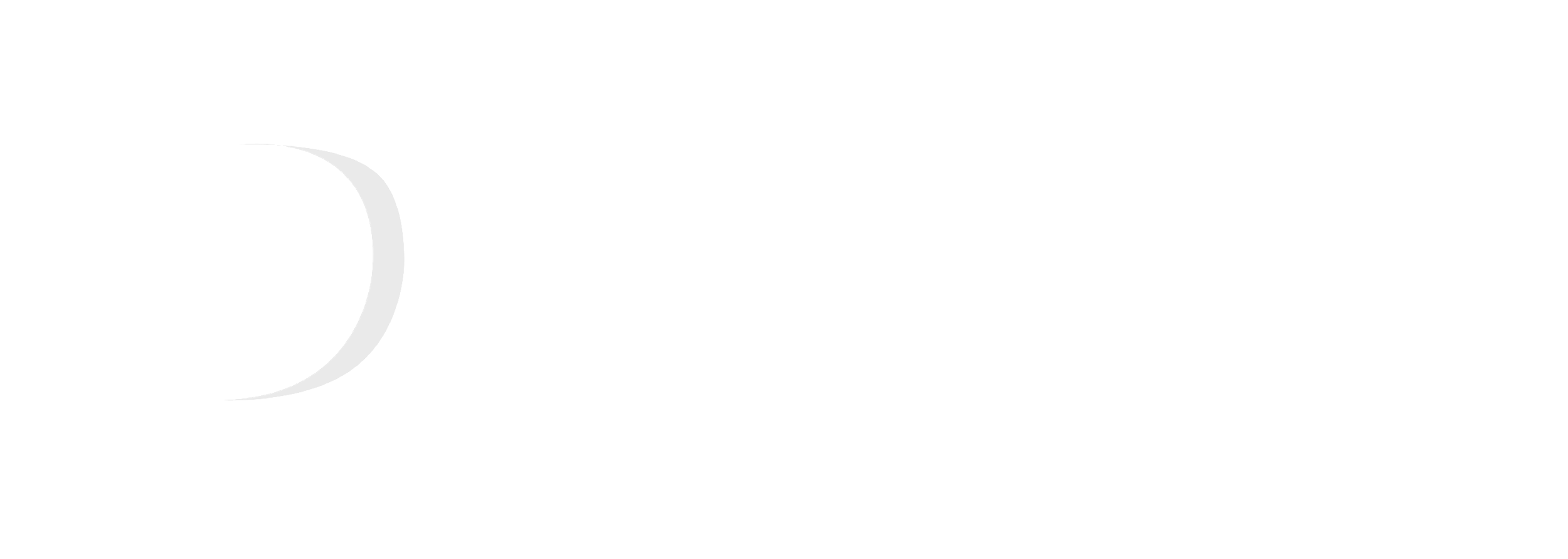 [Speaker Notes: Hoe zorg je ervoor dat de medewerker positief, gemotiveerd met energie het evaluatiegesprek verlaat. 
Je hebt twee opties om dit te trainen:
Via rollenspellen, met eigen casuïstiek van de deelnemers
Via intervisie, met eigen casuïstiek van de deelnemers]
Het evaluatiegesprek voeren
In trio’s, rollenspel, 60 minuten (10 minuten per ronde)
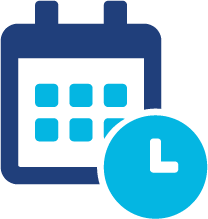 Met de medewerker waaroor je zojuist de evaluatie gemaakt hebt
Leidinggevende – medewerker – observator
10 minuten per gesprek, kort nabespreken, rouleren
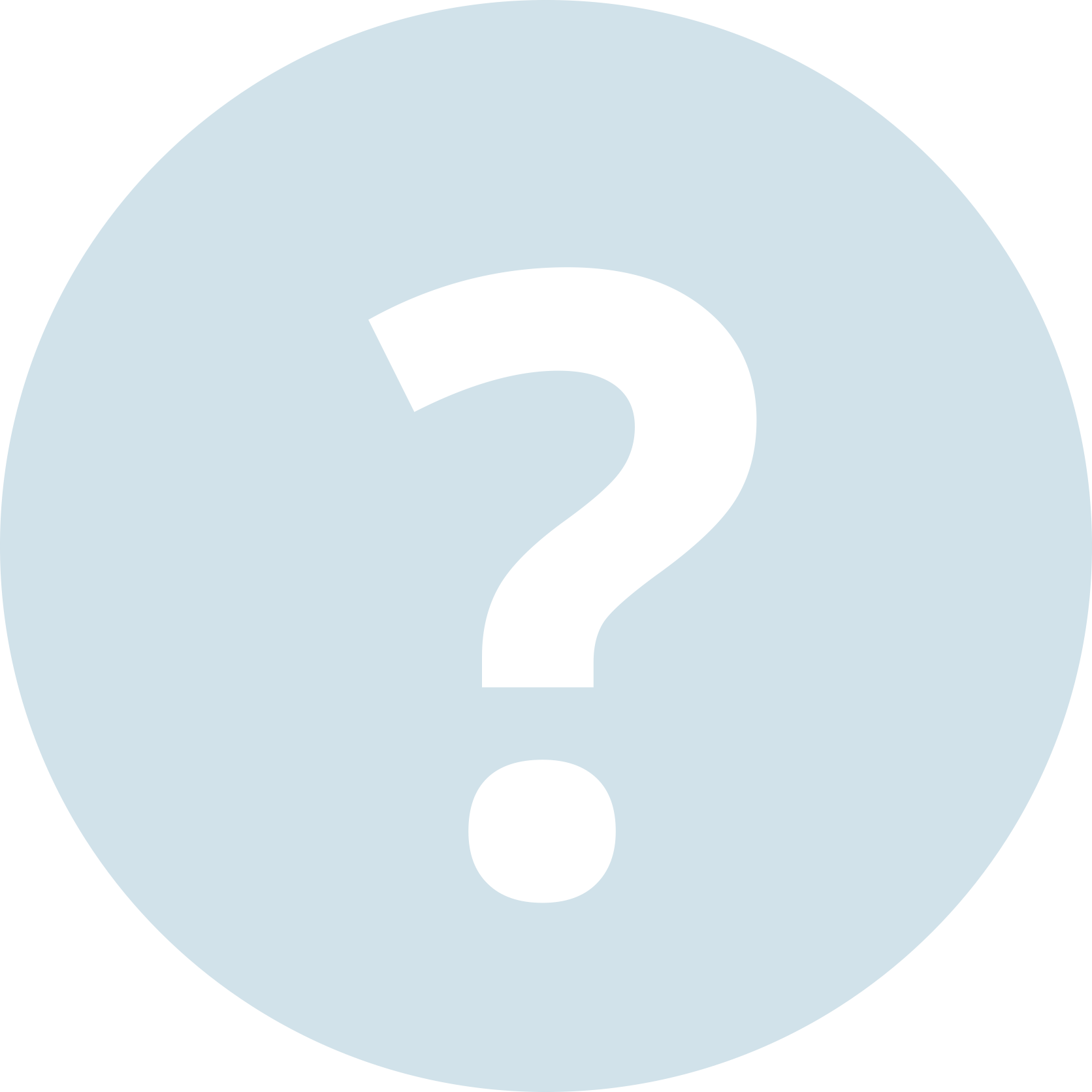 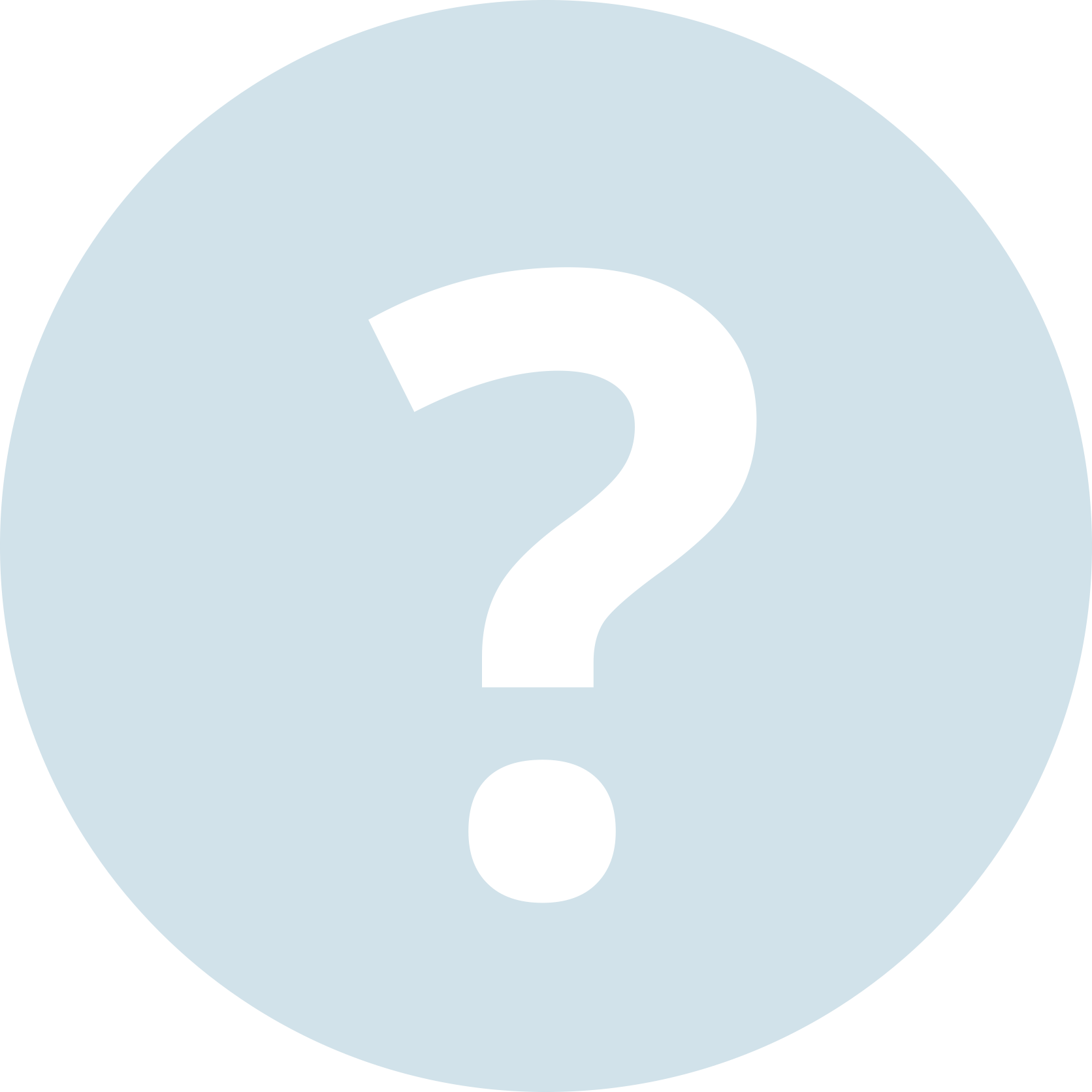 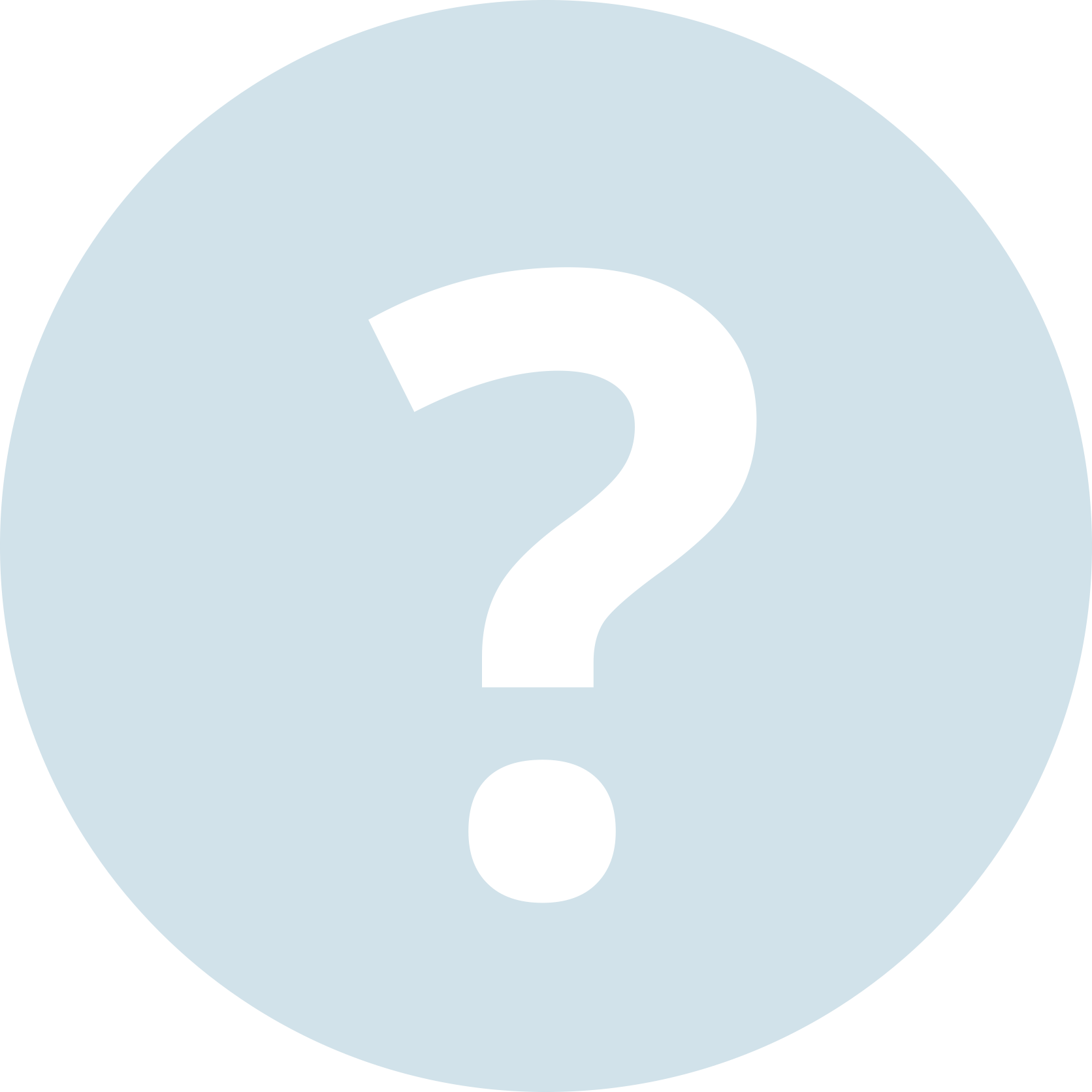 Het bespreken van praktijksituaties
In trio’s, intervisie, 60 minuten (20 minuten per ronde)
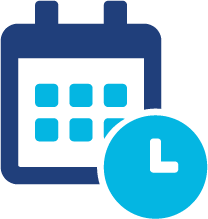 De inbrenger beschrijft de casus en de vraag die hij/zij heeft
De andere deelnemers stellen vragen
Iemand vat de kern van het probleem samen
De deelnemers geven hun advies aan de inbrenger
De inbrenger reageert op de adviezen
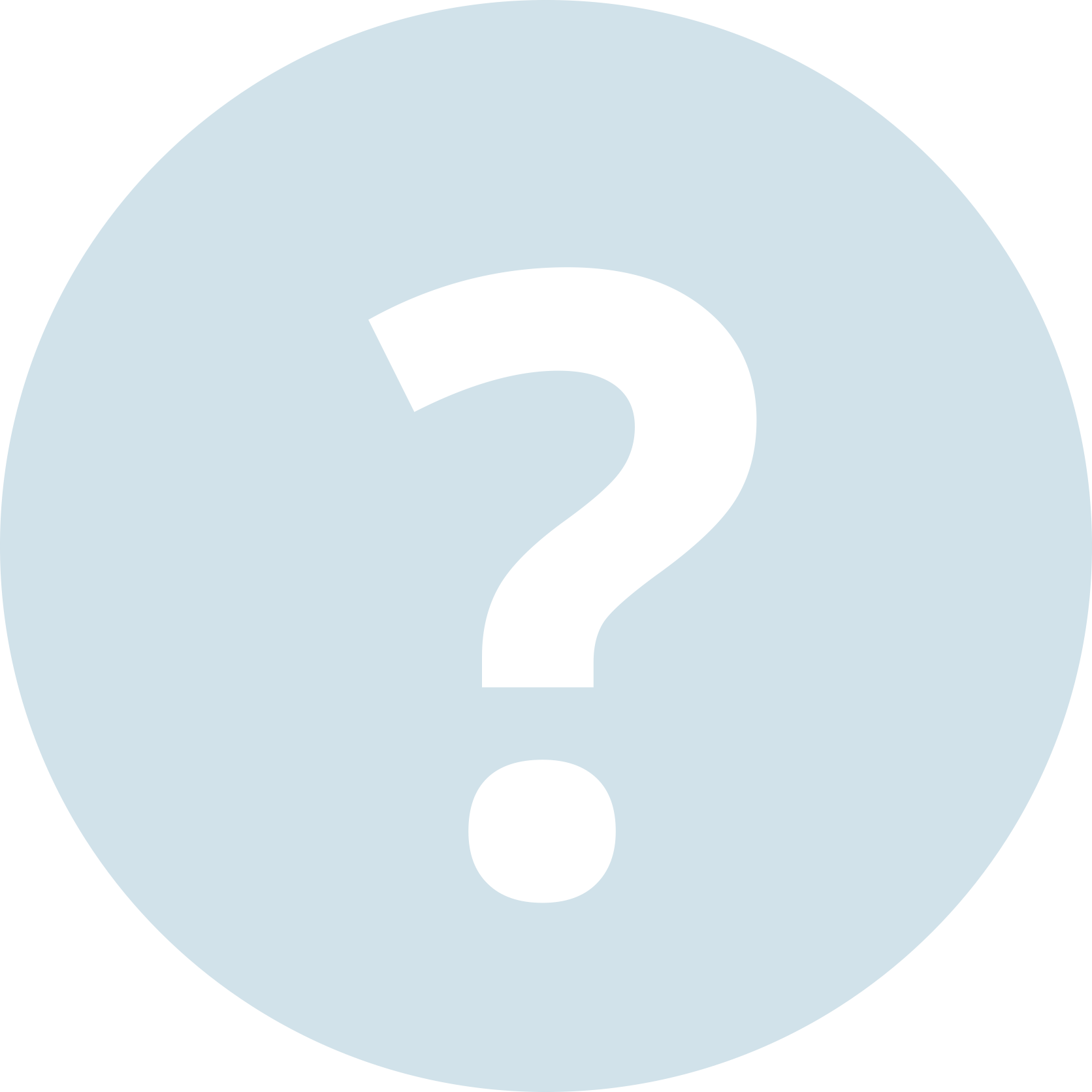 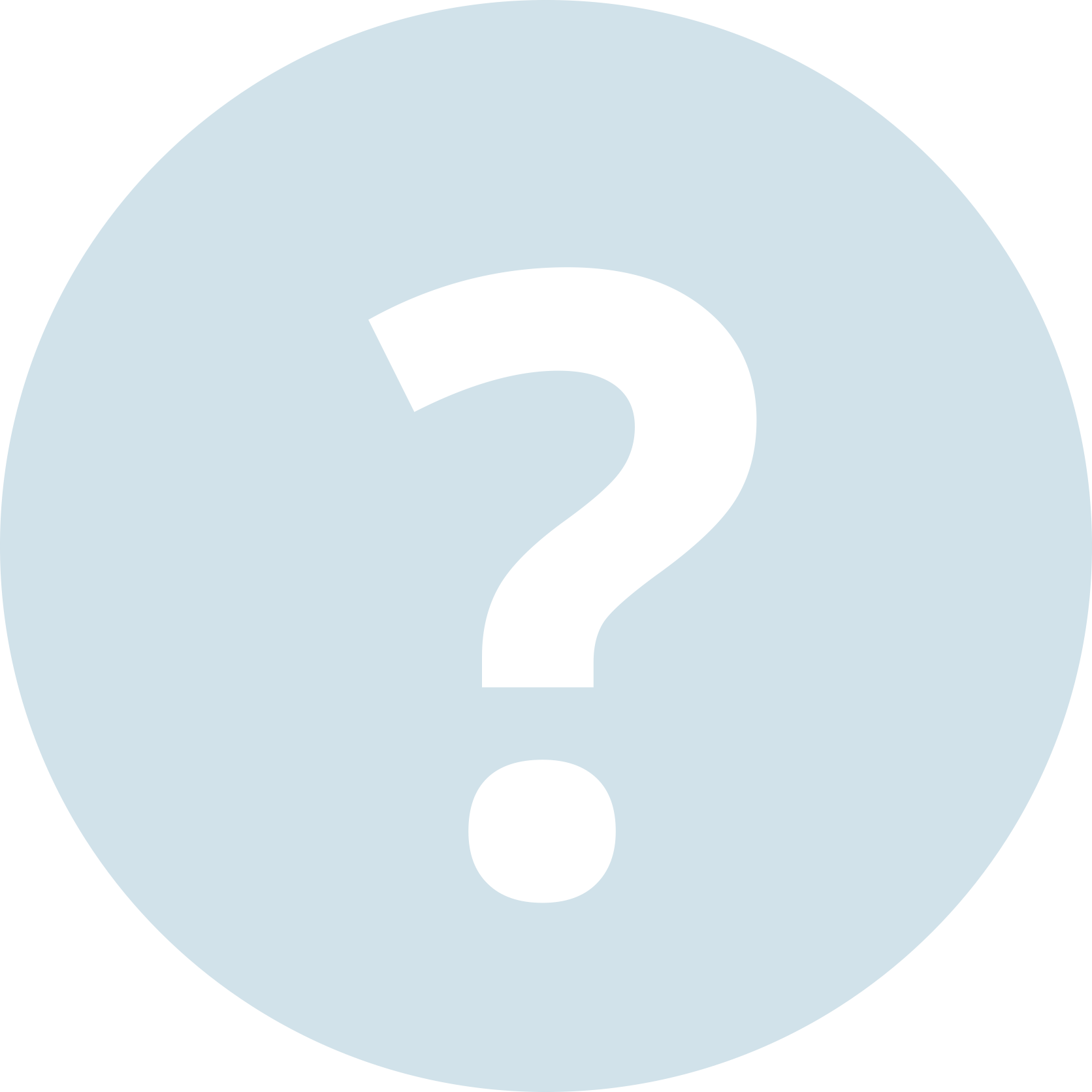 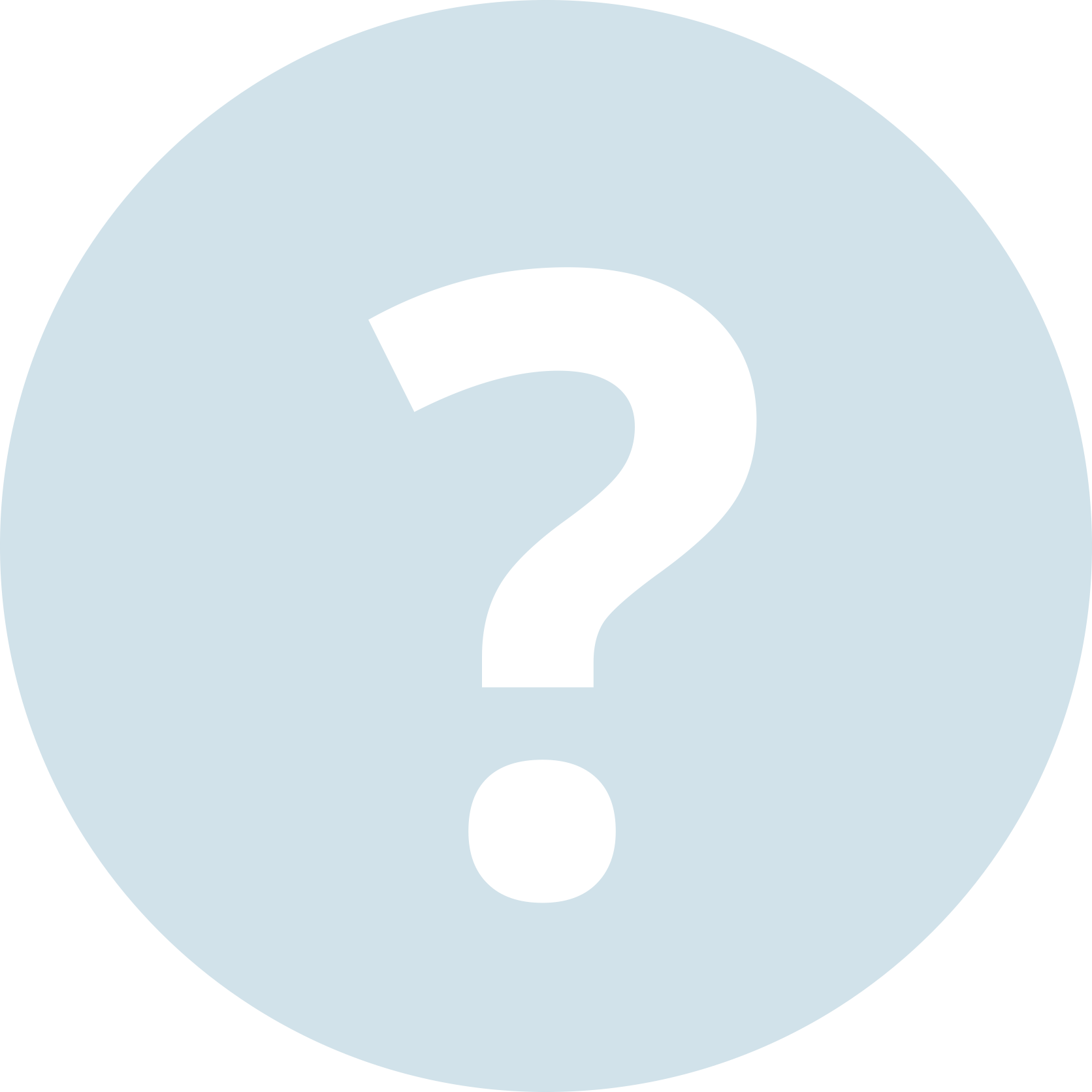 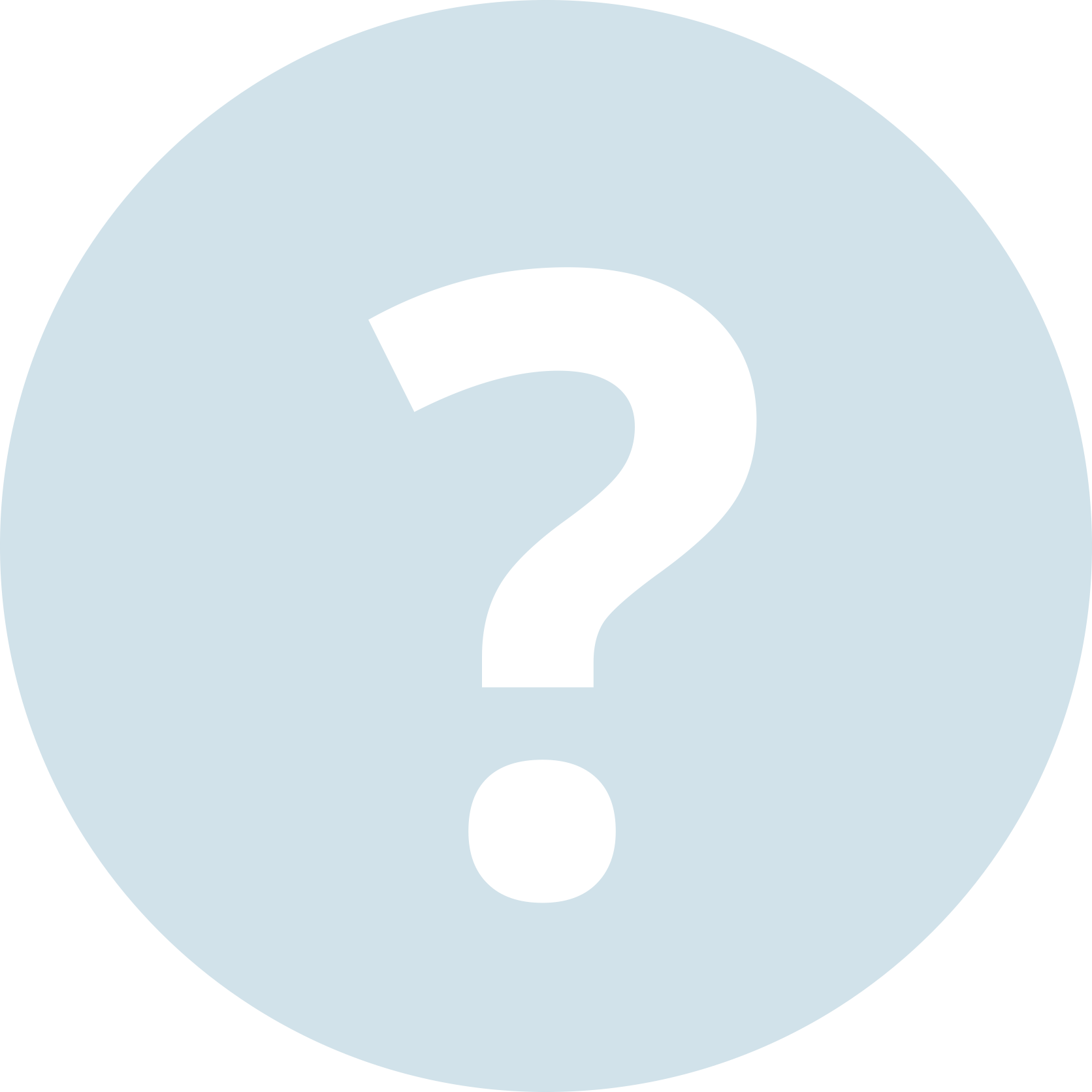 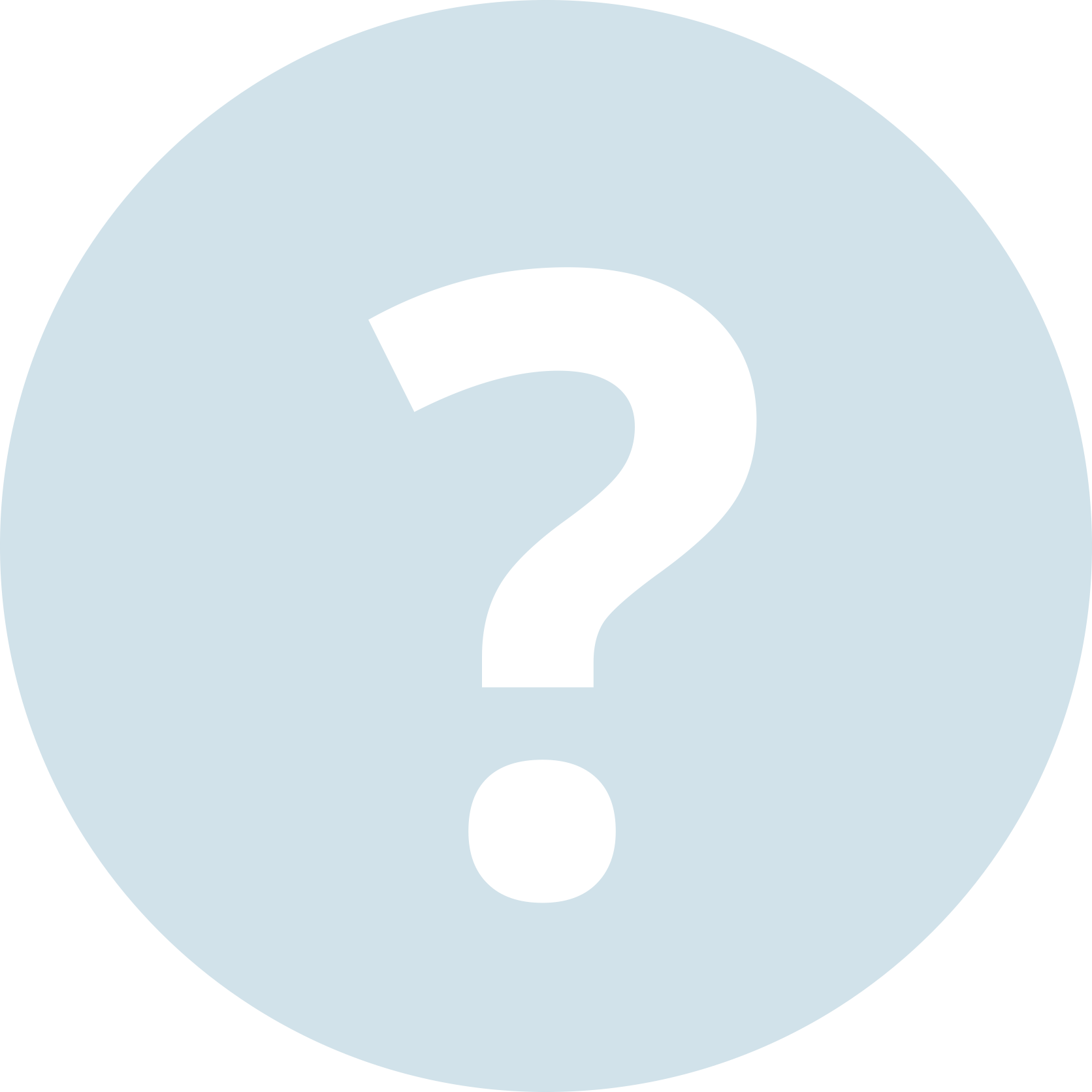 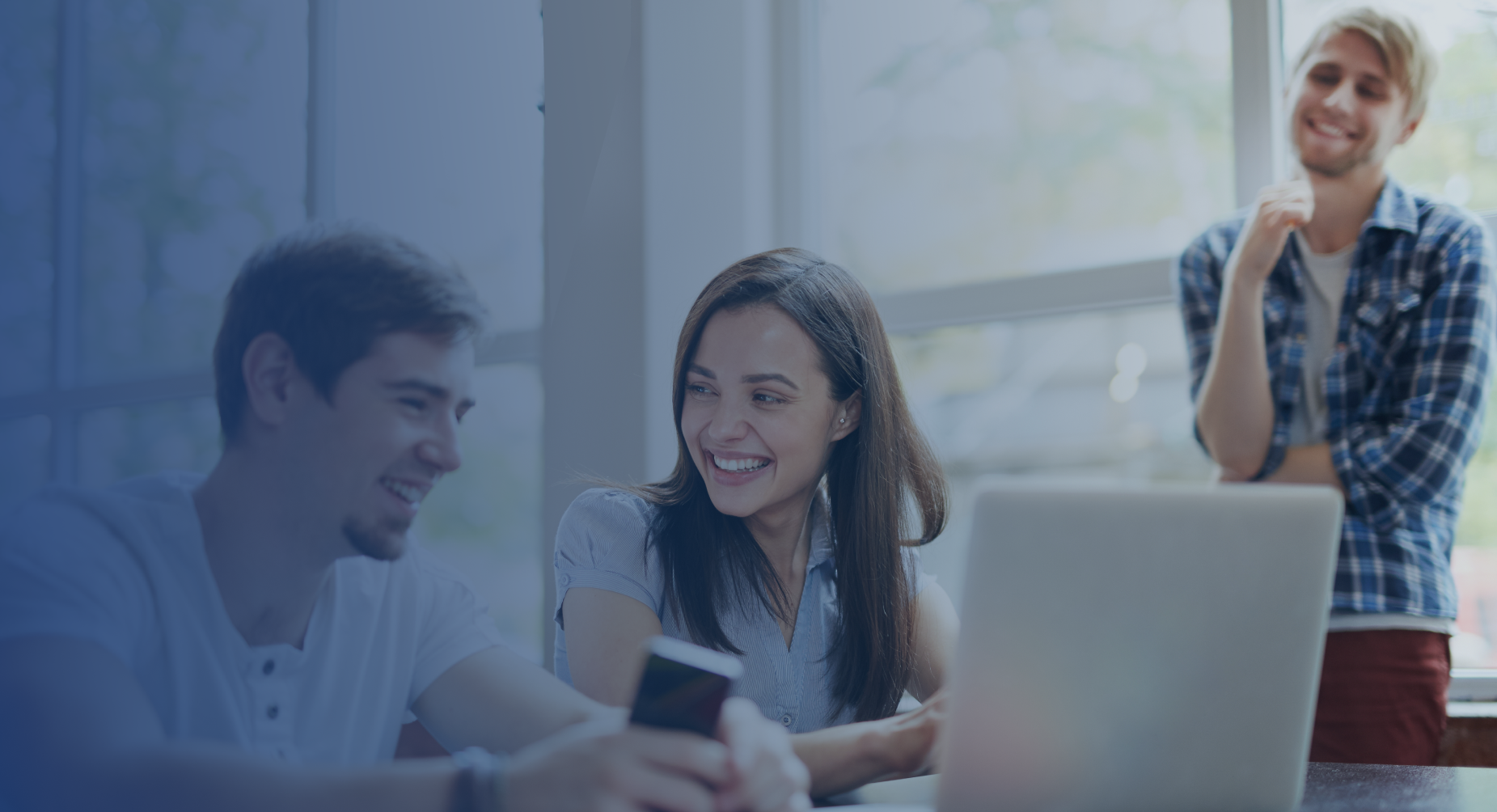 Plan van aanpak
Online Masterclass Ontwerp je nieuwe HR-cyclus
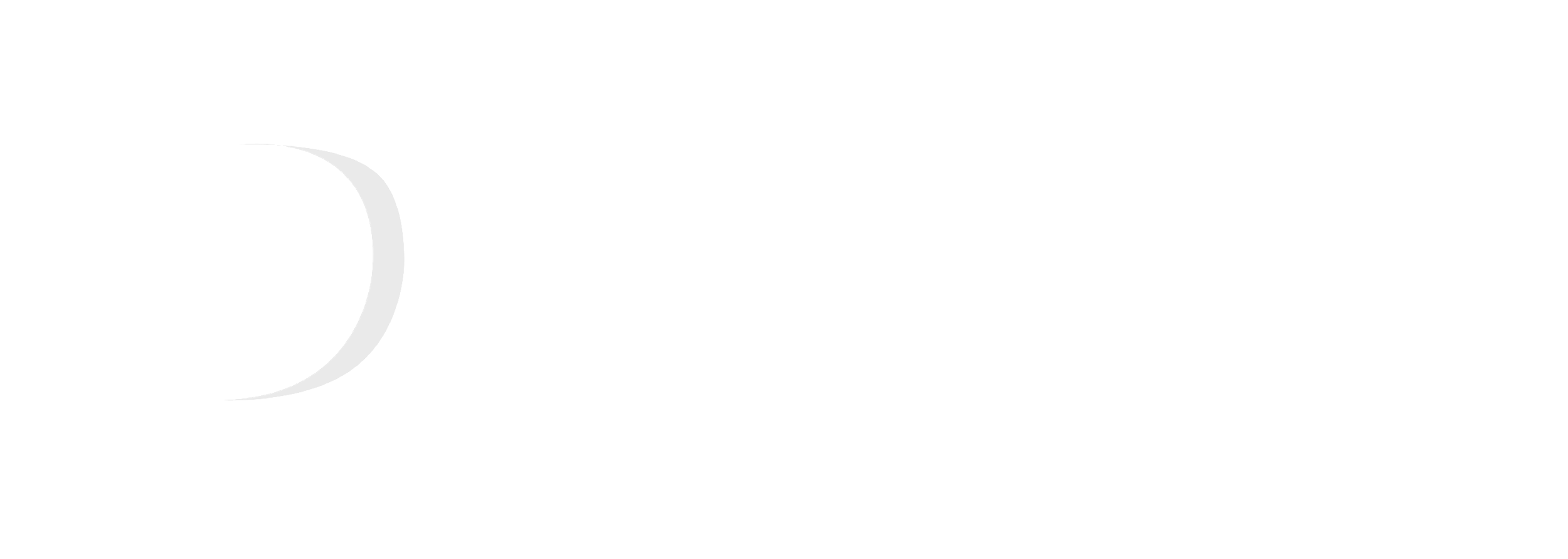 [Speaker Notes: Maak de brug naar het plan van aanpak. Wat ga je na deze training doen?]
Plan van aanpak
Wanneer voer je de gesprekken? Zijn de afspraken al ingepland?
Wat is je aanpak? Wat verwacht je van je medewerkers? Wat mogen zij van jou verwachten?Wanneer communiceer je het proces en de aanpak binnen je team?
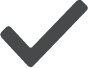 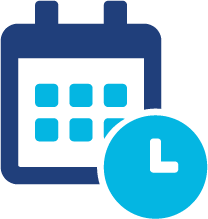 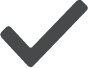 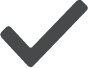 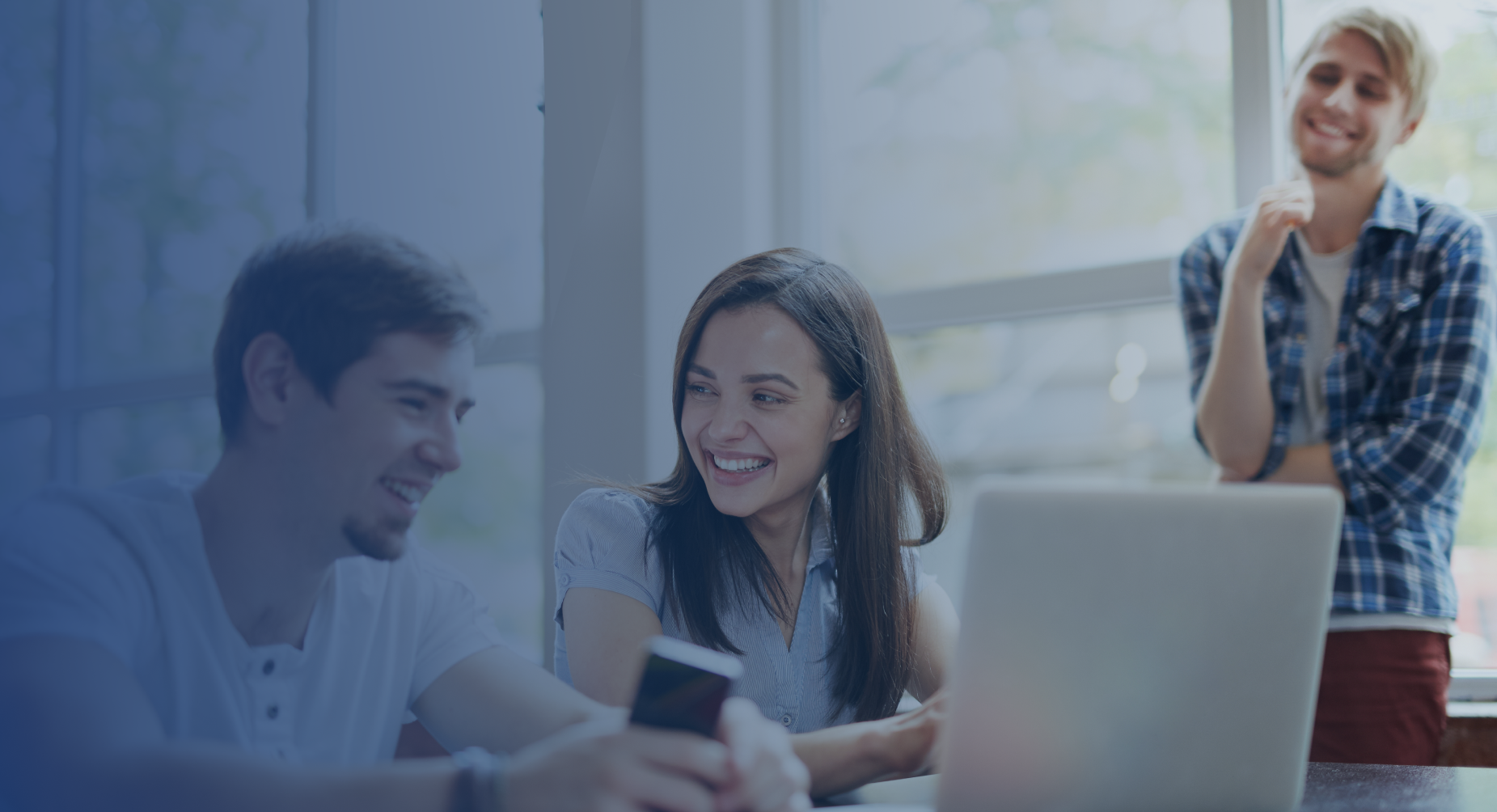 Evaluatie
Online Masterclass Ontwerp je nieuwe HR-cyclus
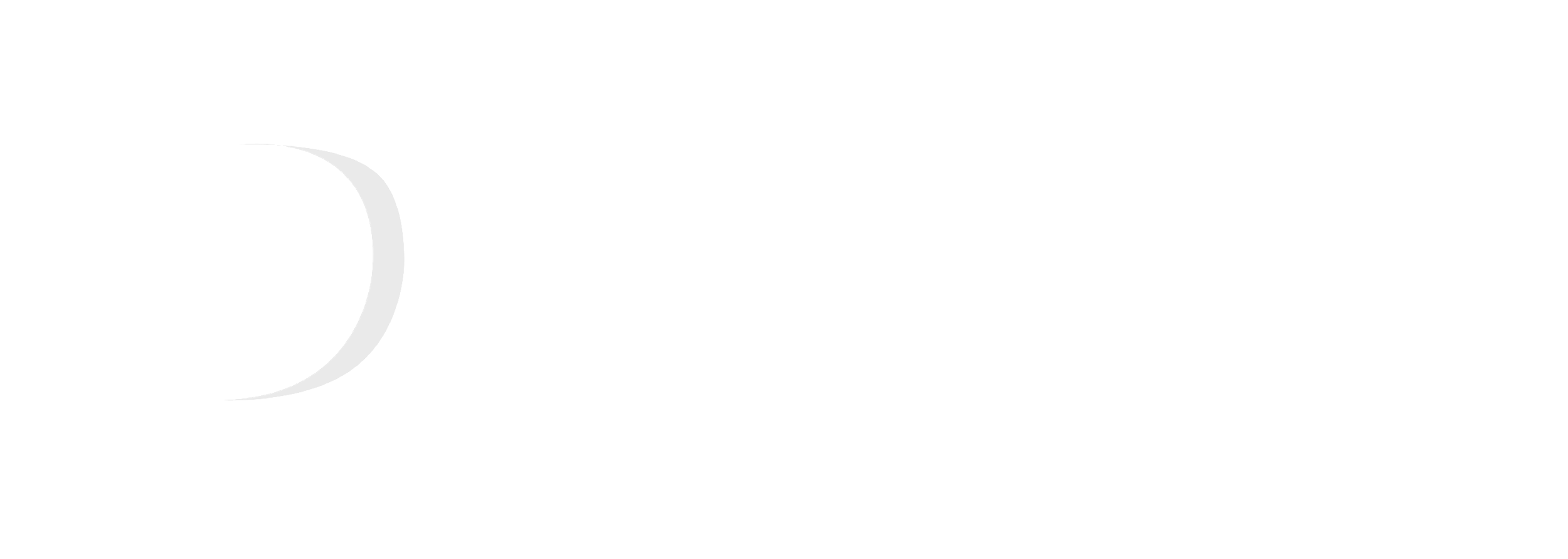 Evaluatie – 5 vragen
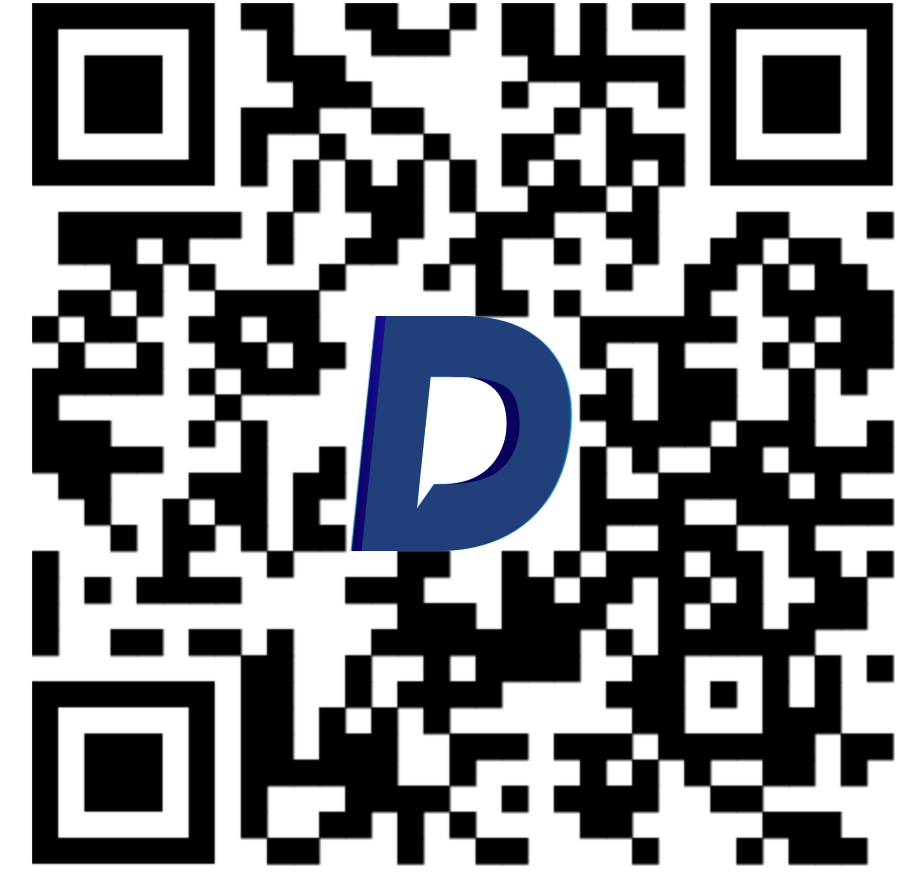 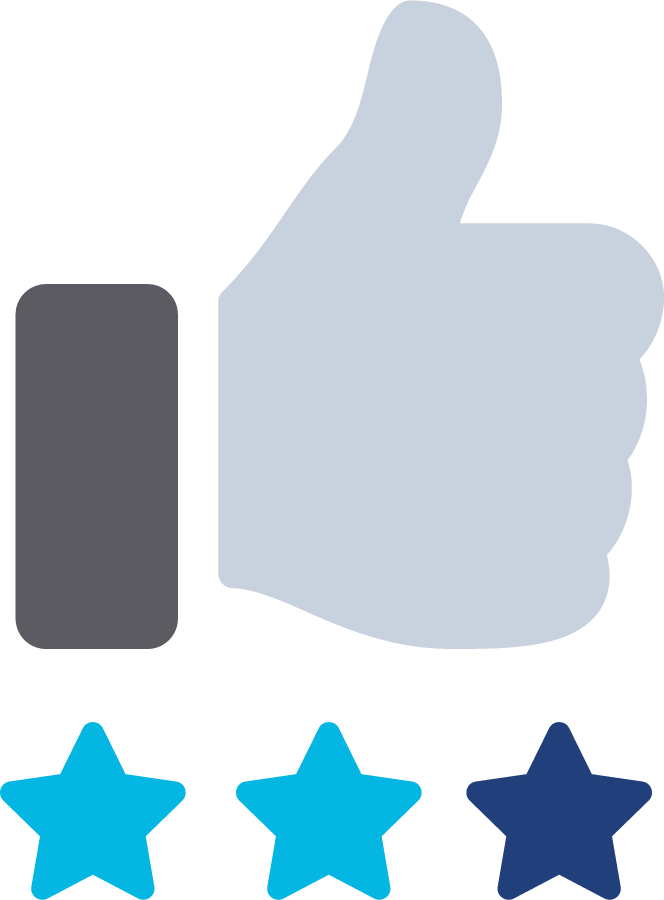 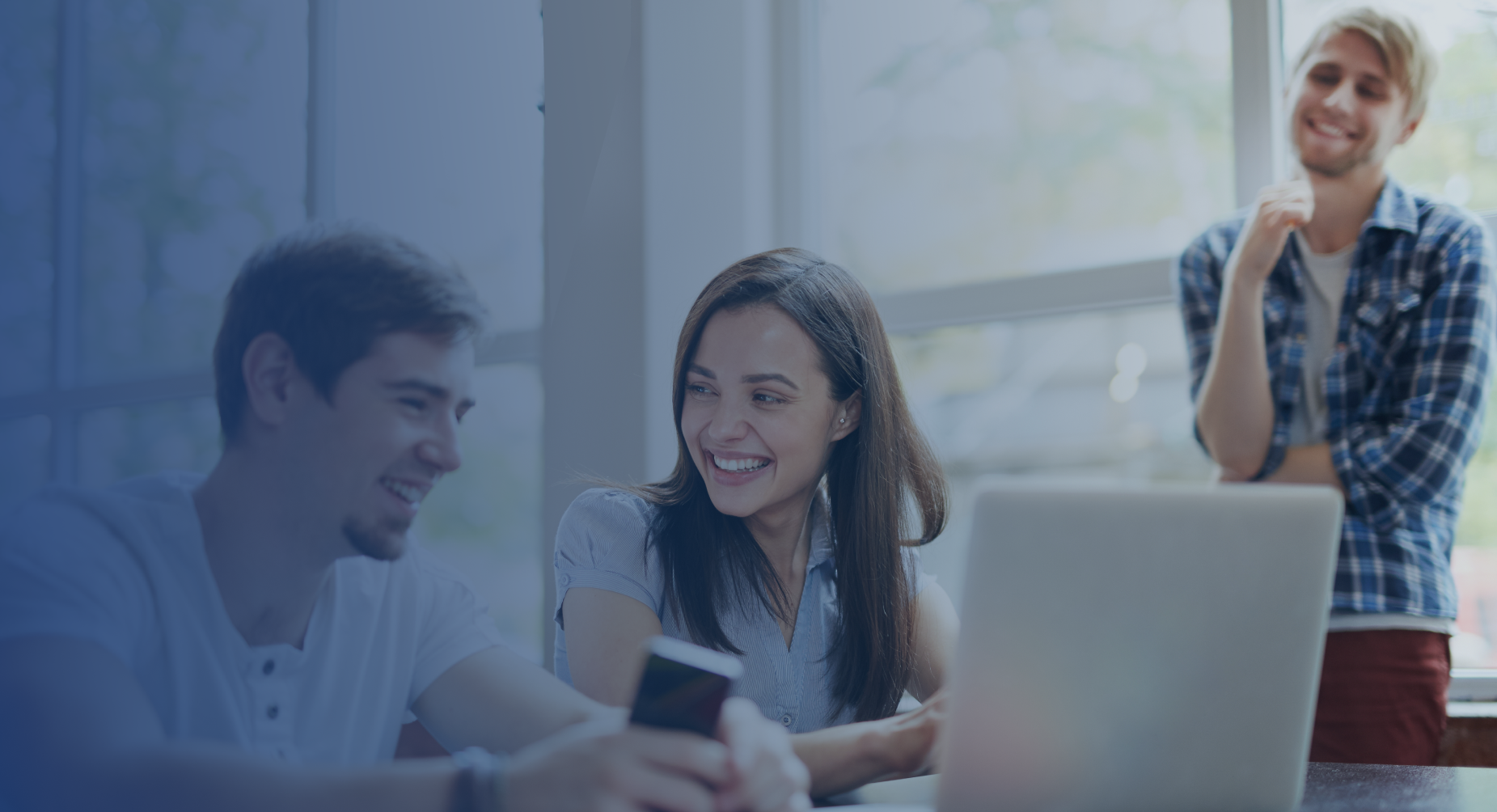 Bedankt en succes!
Online Masterclass Ontwerp je nieuwe HR-cyclus
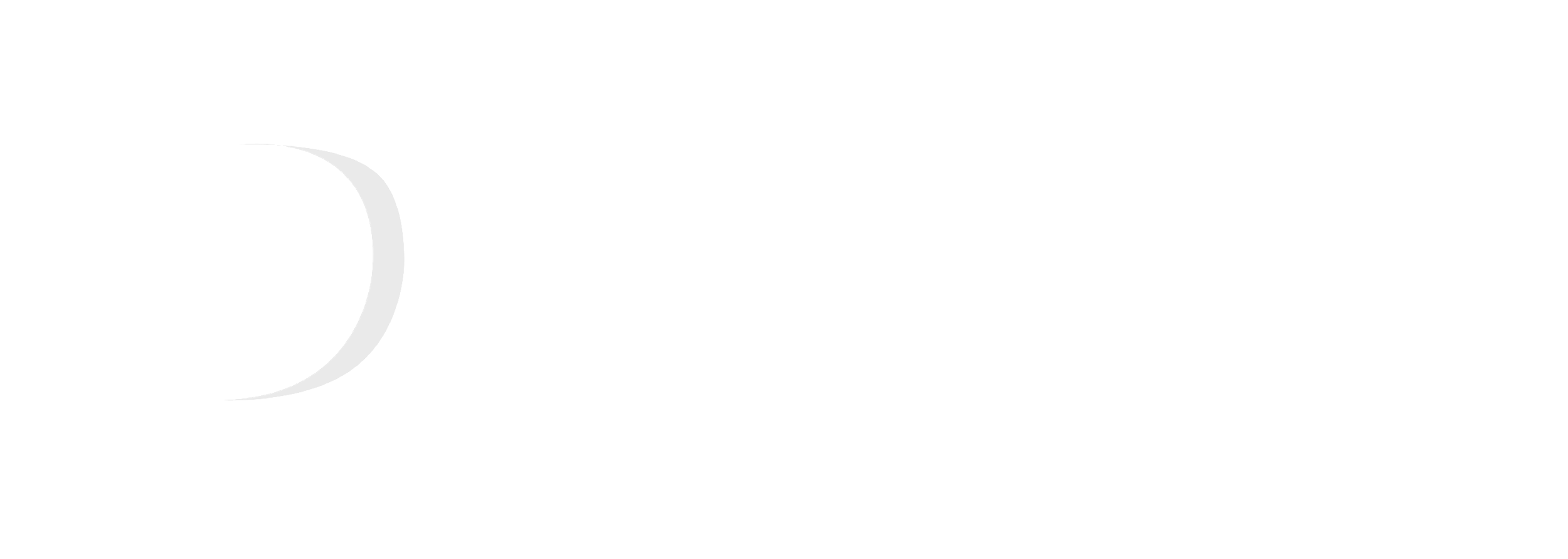